Metaphors of Reason and Large Language Models
Dominik Lukes, Dominik.Lukes@oerc.ox.ac.uk
Revisiting the Moravec Paradox in the Face of a Contentious Issue
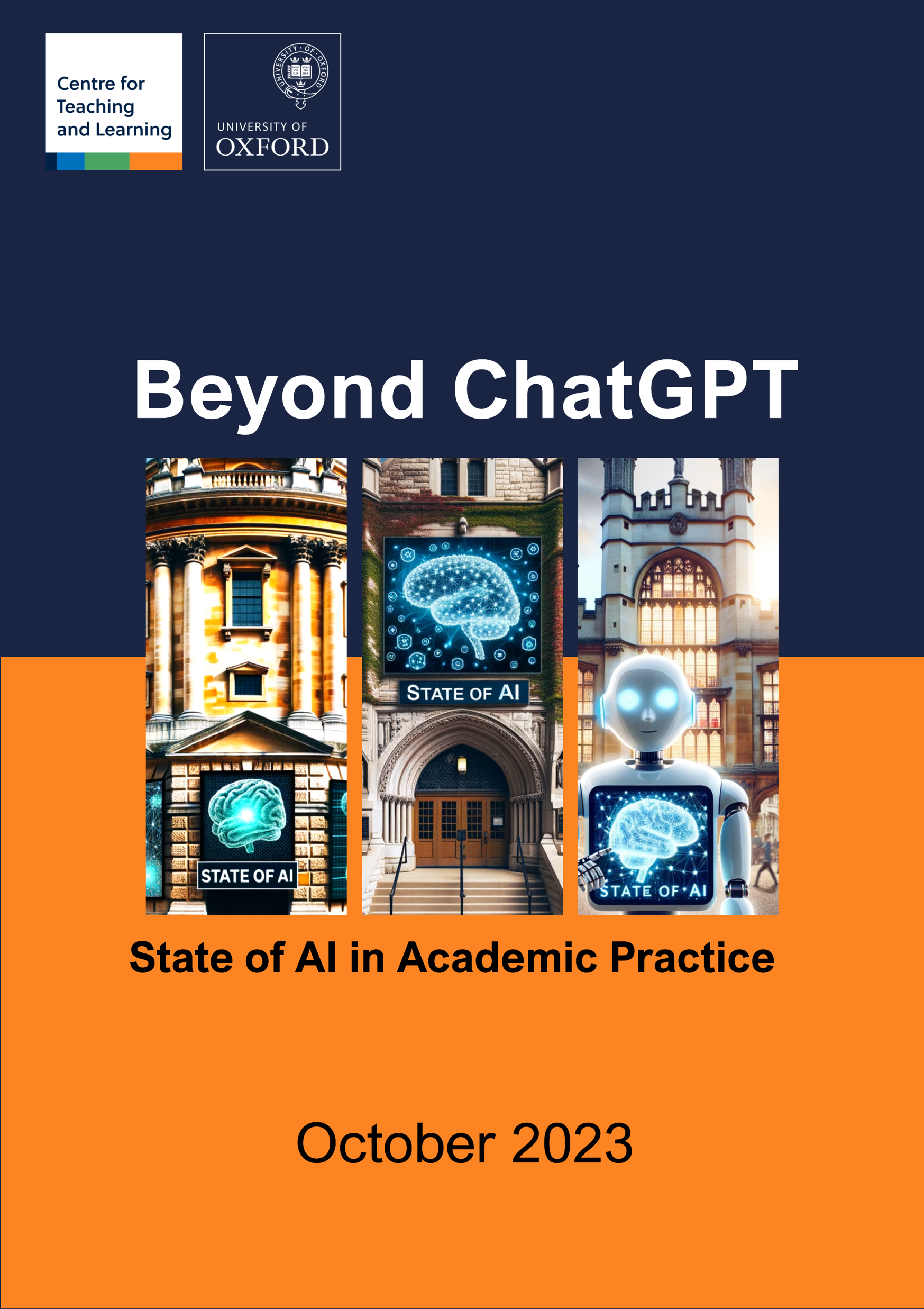 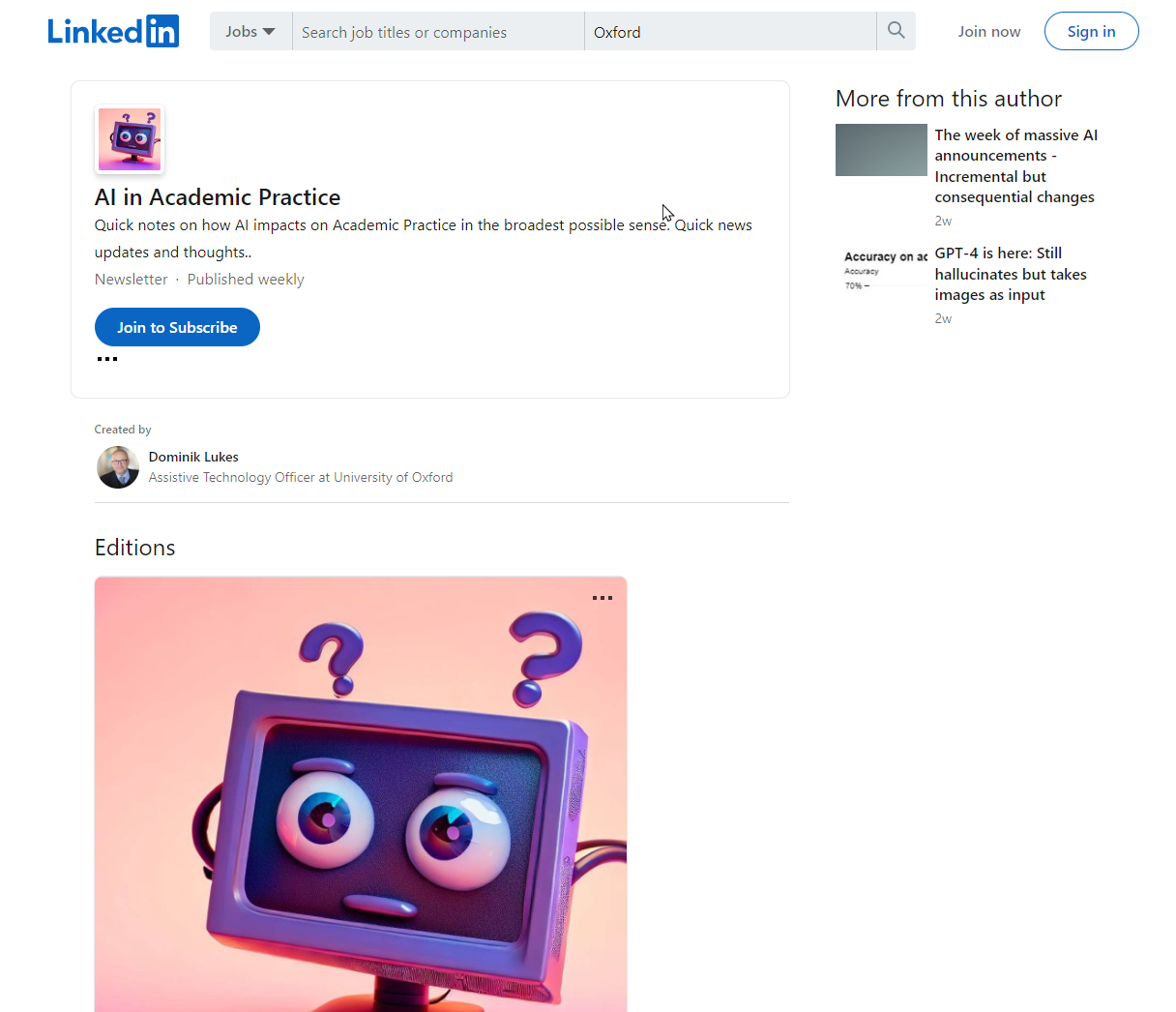 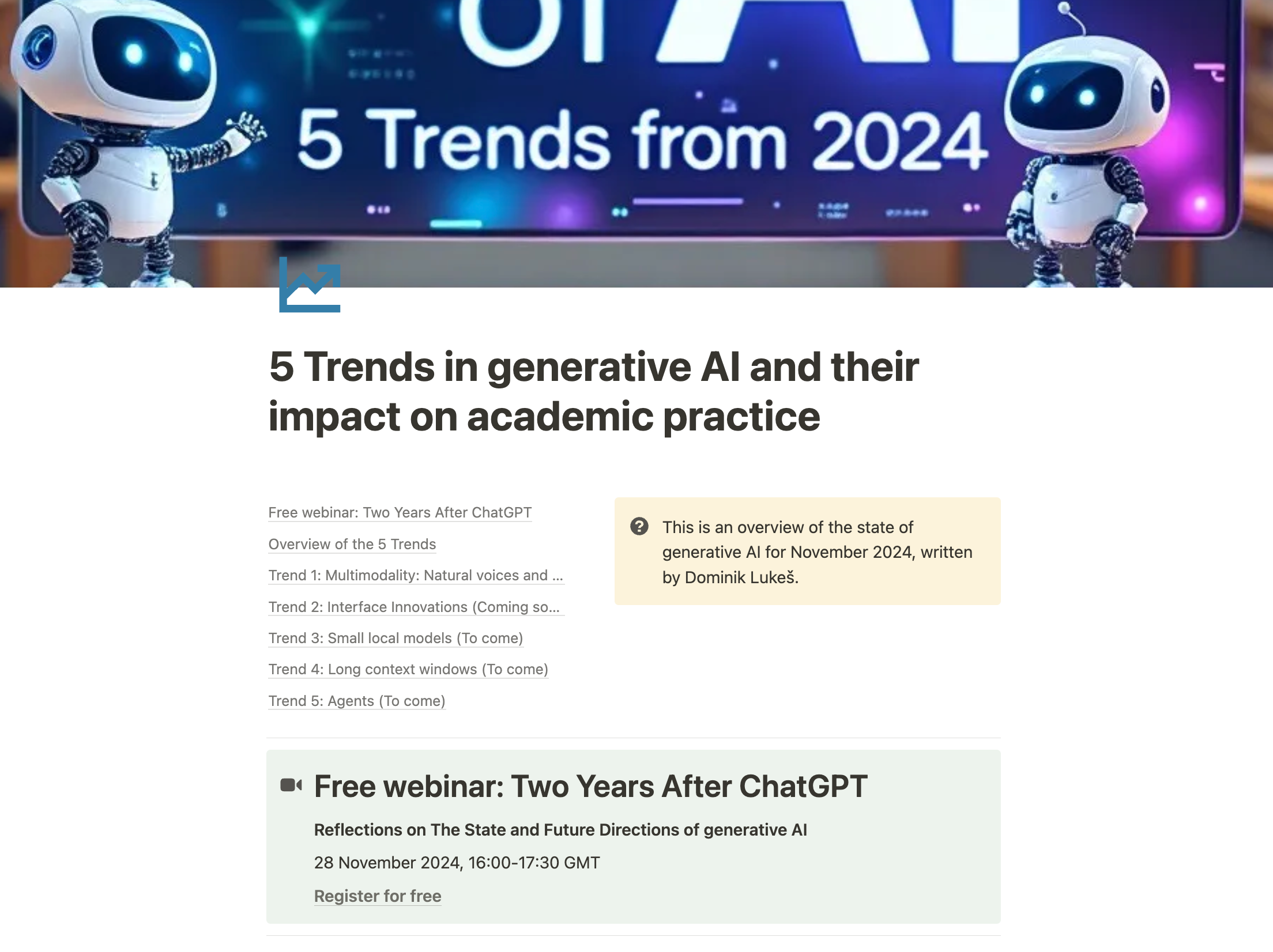 About me
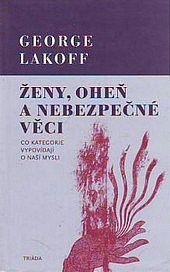 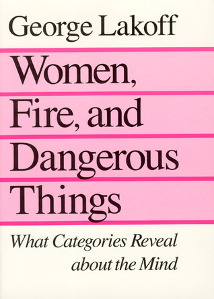 Translator
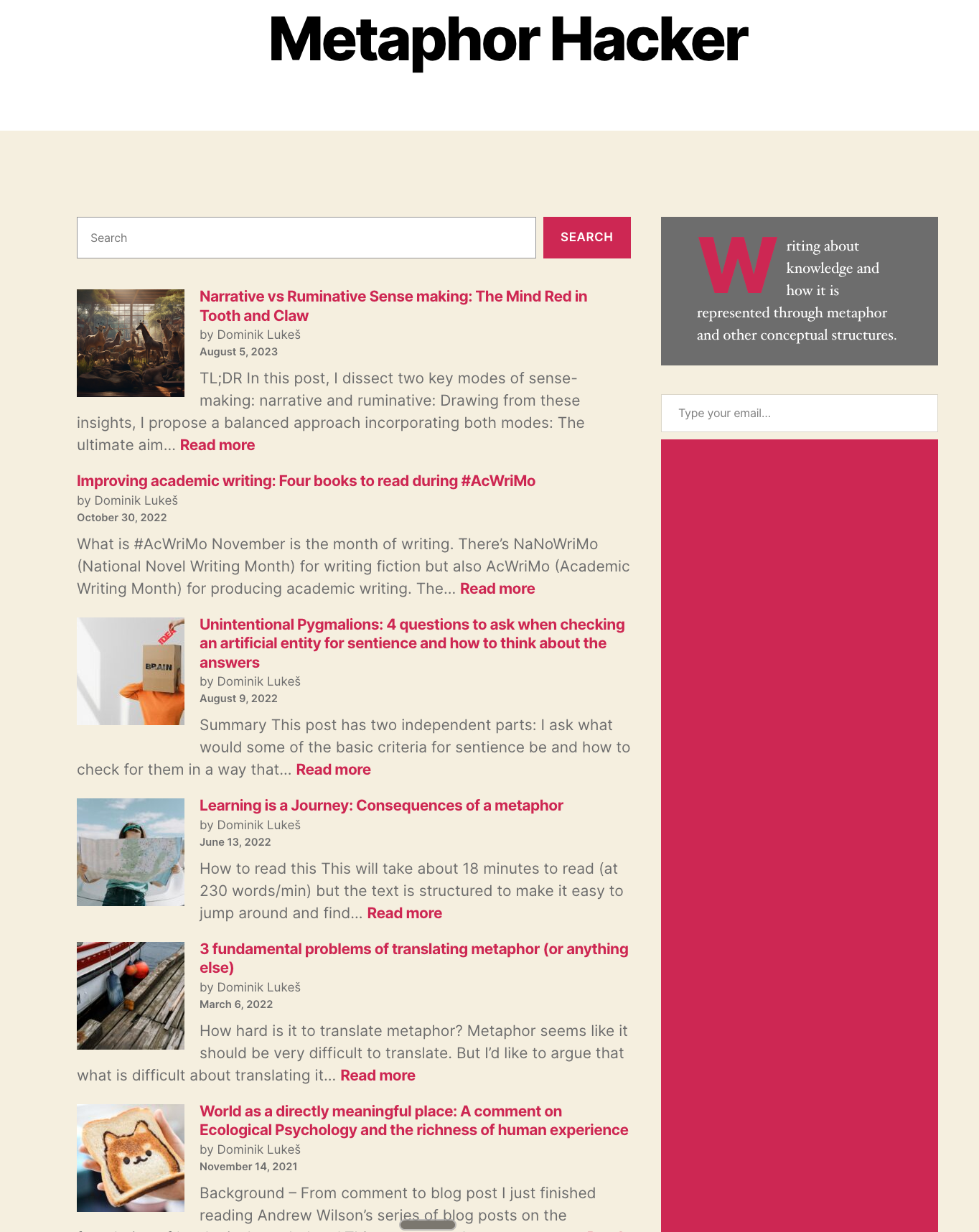 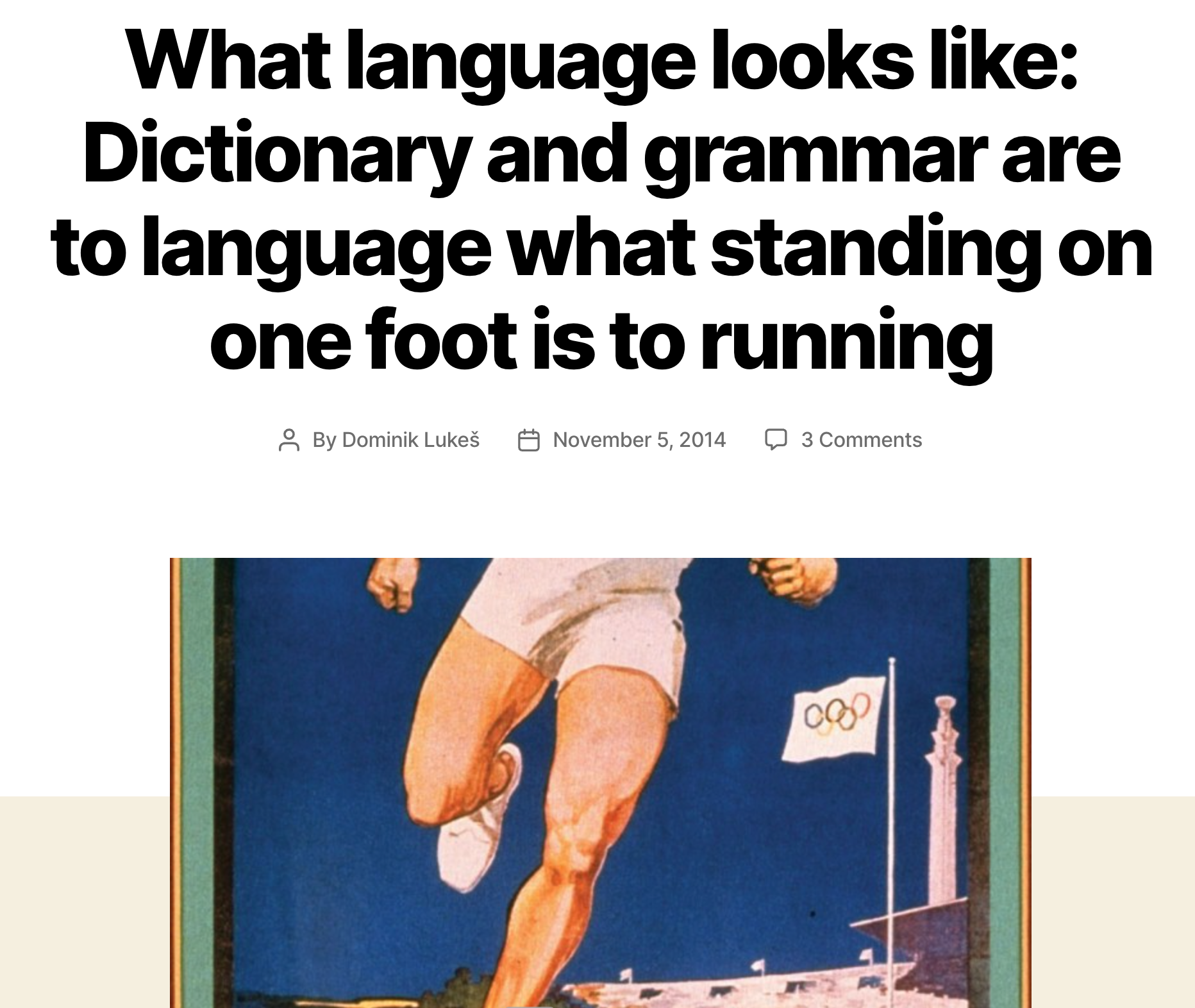 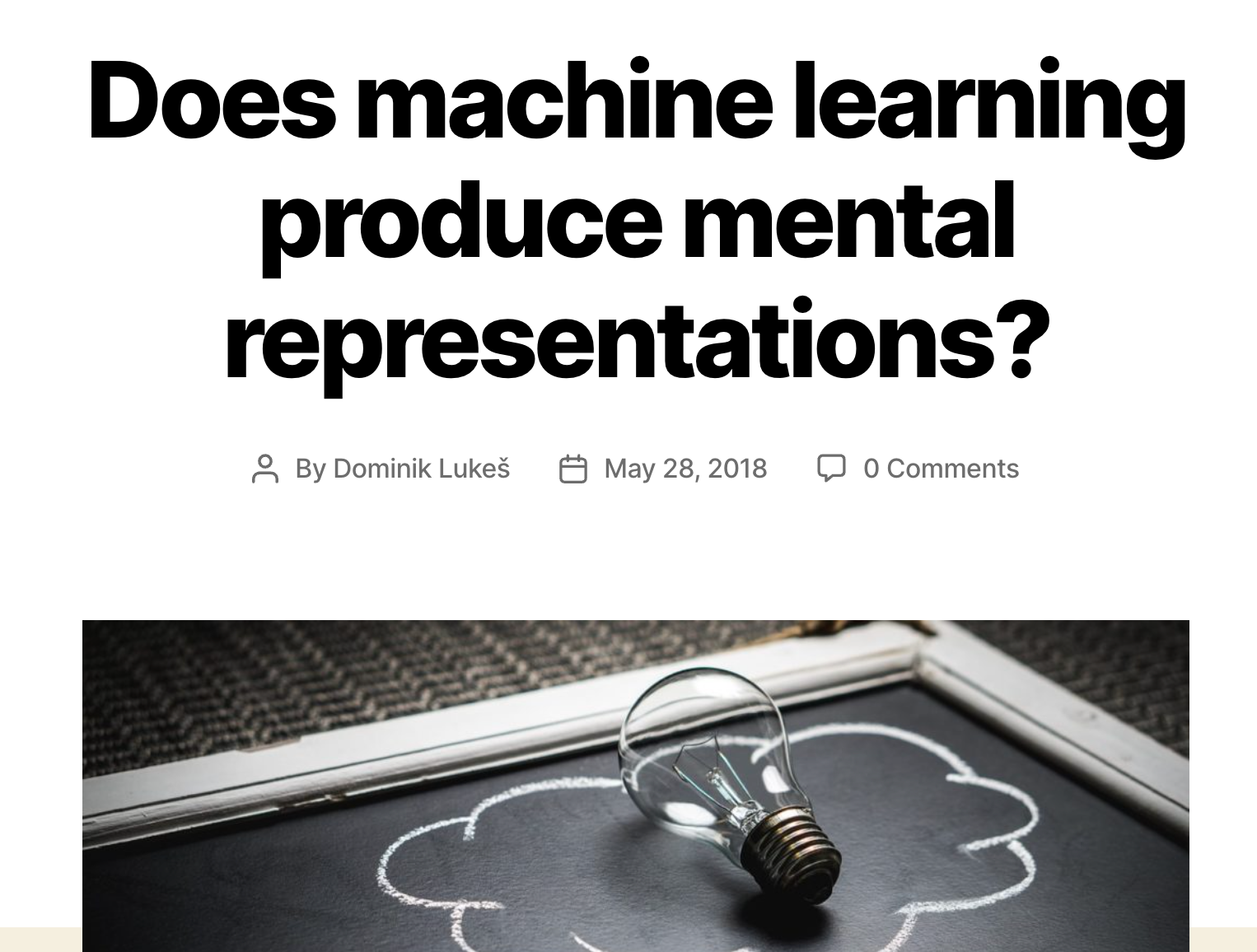 MetaphorHacker.net on AI and Epistemology
Easy things are hard and hard things are easy.
Moravec paradox as often quoted
Key question: What are those easy and hard things?
"it is comparatively easy to make computers exhibit adult level performance on intelligence tests or playing checkers, and difficult or impossible to give them the skills of a one-year-old when it comes to perception and mobility"
What Hans Moravec actually said in 1988
Easy things
Fast calculations of large numbers
Automated Theorem Proving
Physics Simulations
Games
Information storage and retrival
Hard things
Face recognition
Category assignment
Boundary judgement
Embodied reasoning
Learning from single examples
Picking up small objects
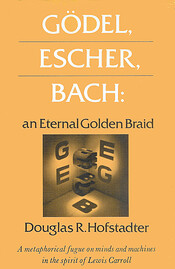 Question: Will a thinking computer be able to add fast?
Hofstadter, 1979, Questions and Speculations
Speculation: Perhaps not. We ourselves are composed of hardware which does fancy calculations but that doesn't mean that our symbol level, where "we" are, knows how to carry out the same fancy calculations.
Hofstadter, 1979, GEB, Speculations
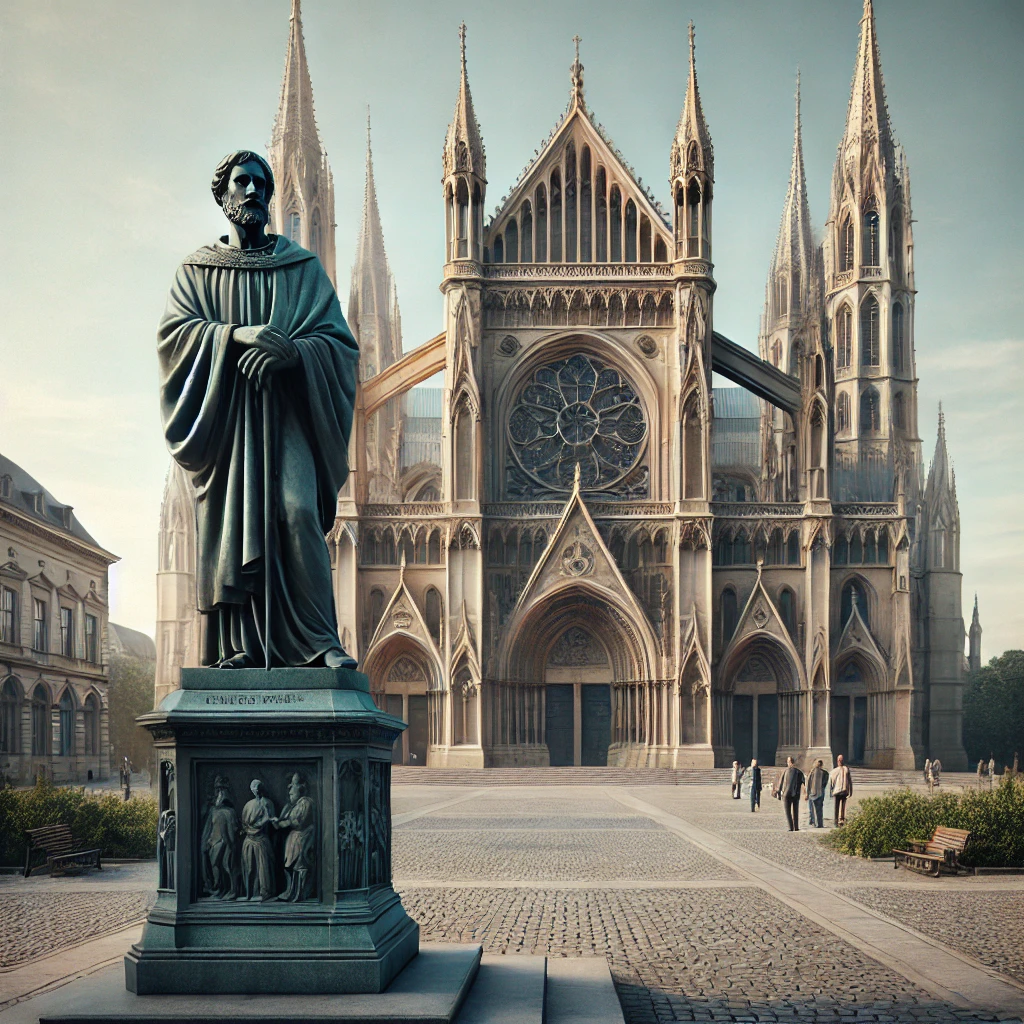 The statue is in front of the cathedral.
The cathedral is in front of the statue.
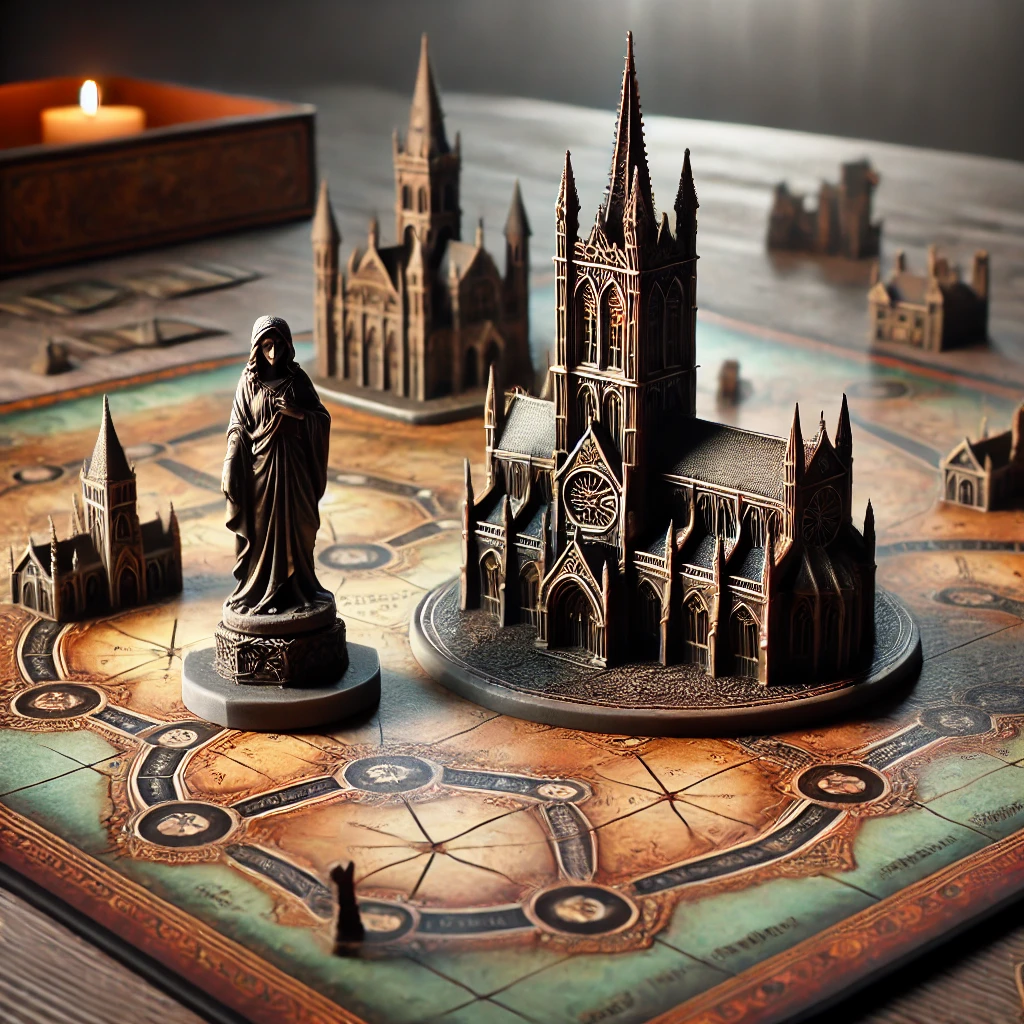 Some language hard things
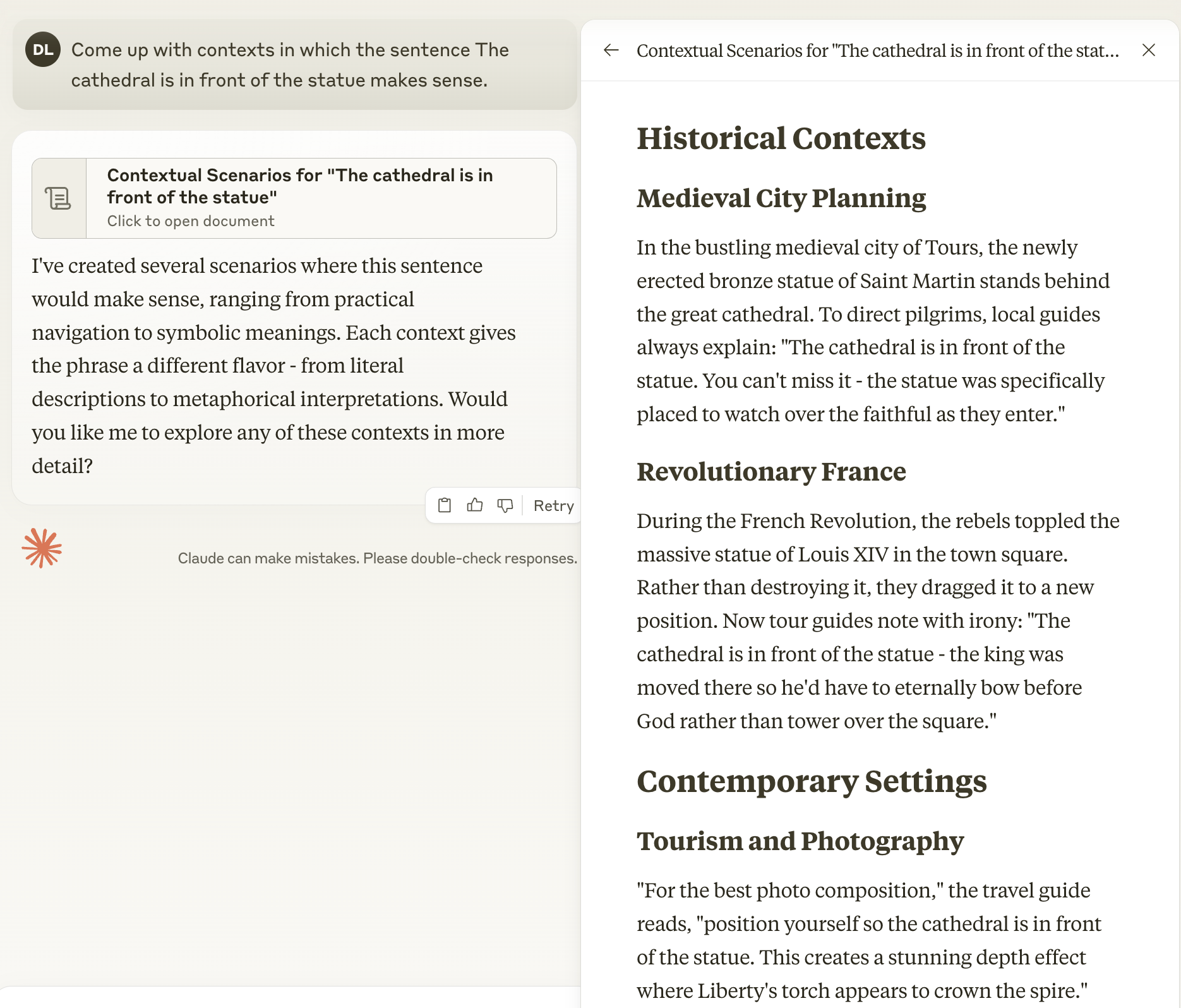 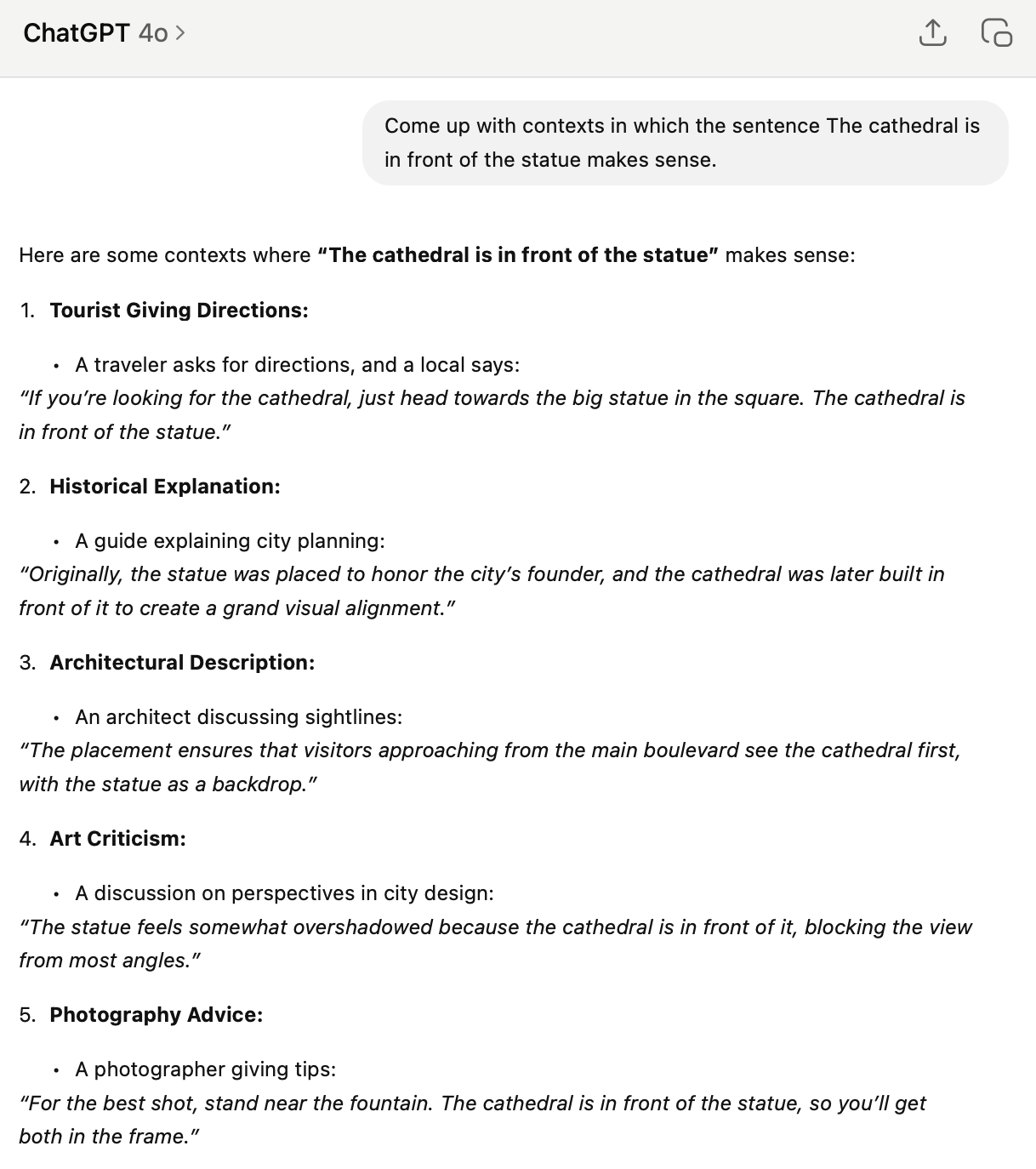 This is still hard for AI
How do metaphors come in?
Metaphor is a fuzzy mapping between two domains of knowledge.
Example: A paint brush is a pump.(Schon, 1963)
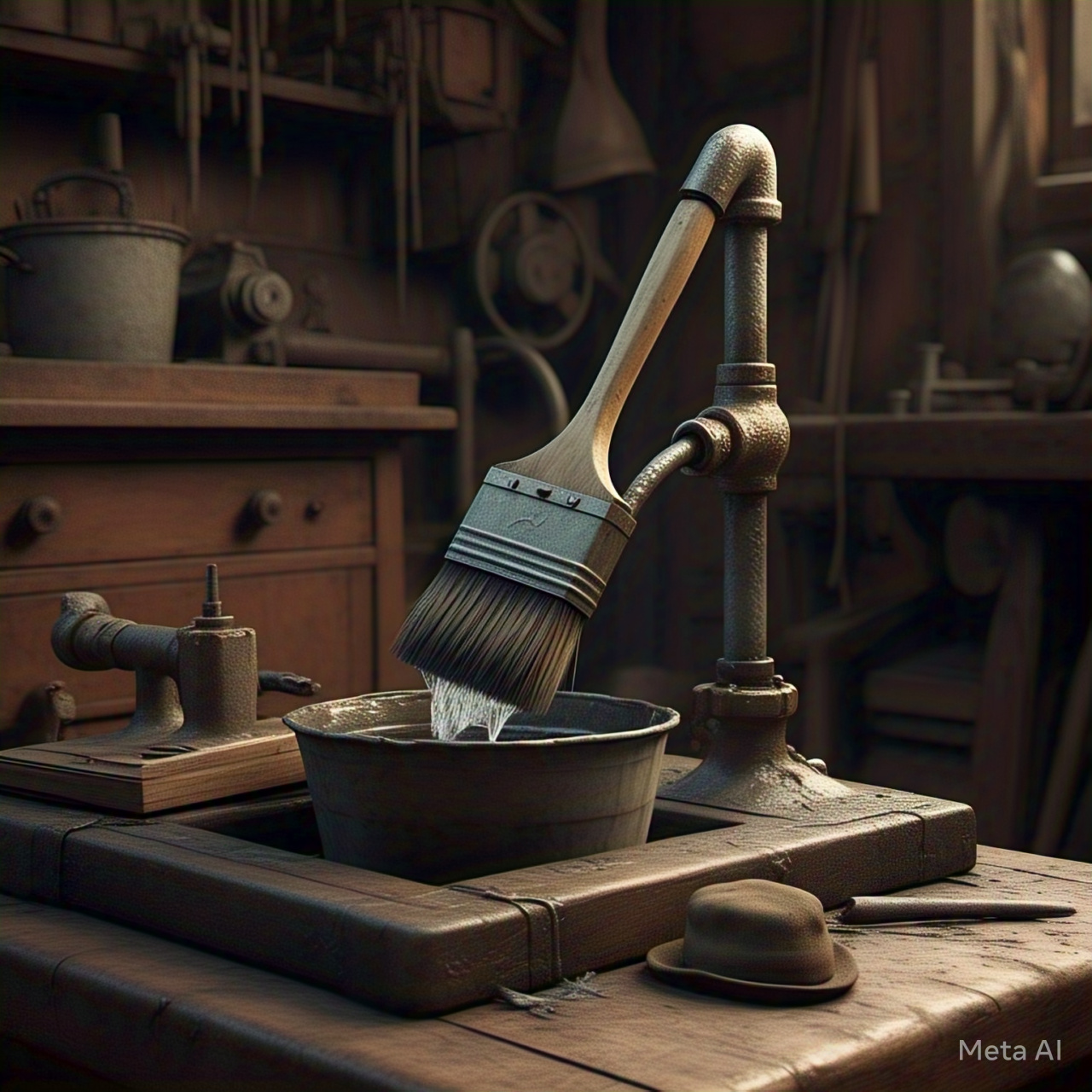 How is a paint brush a pump?
Source domain match
	Suction over adhesion
Source domain mismatch
	Amount of liquid
	Visual similarity
	Materials
Source domain for metaphors of reasoning
Reasoning is what smart people do.
Big question:How do we know what smart people do?
Possible answer?We ask them.
What’s the problem with these?
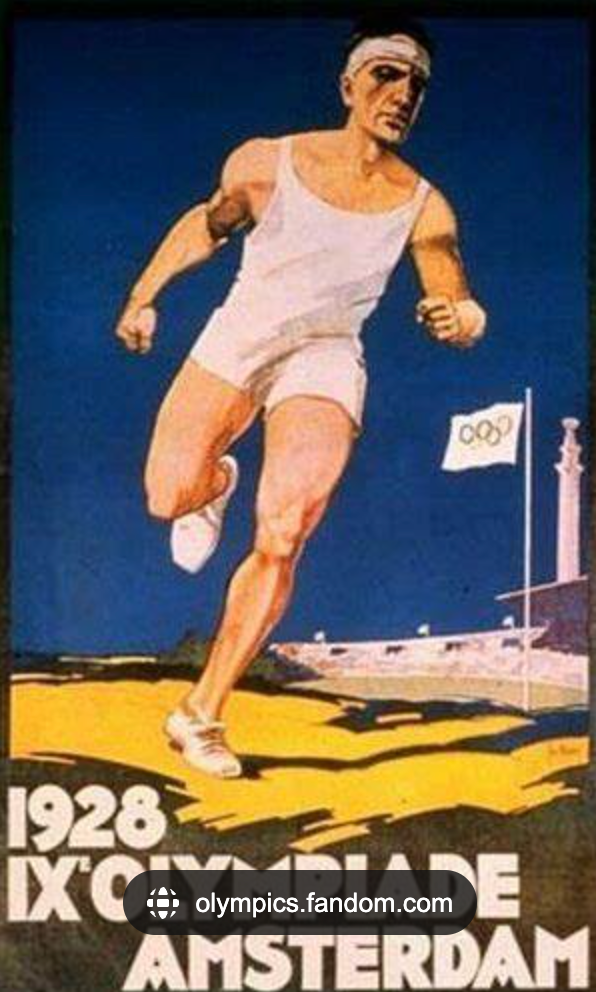 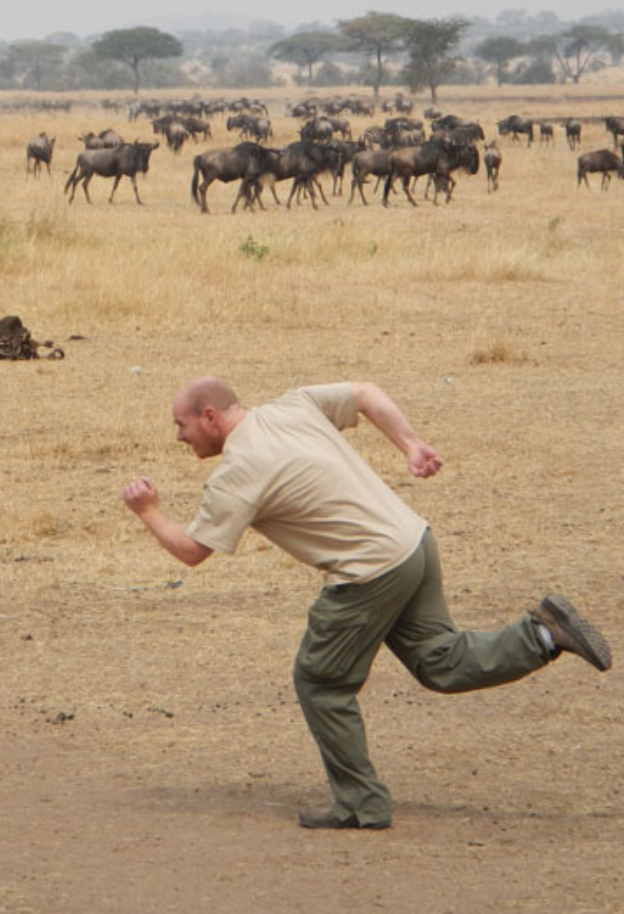 What’s right with this?
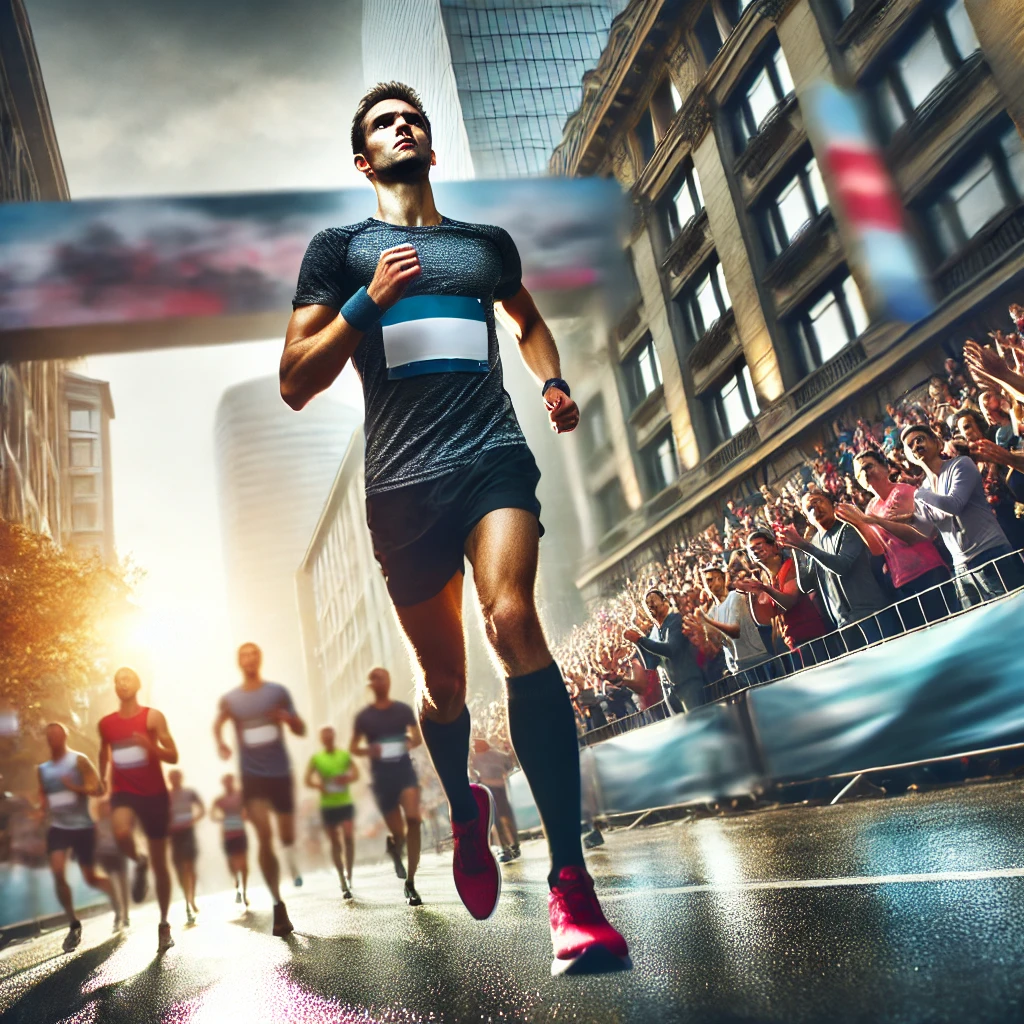 Running and depicting running are different physical activities.
What’s wrong with this?
How do you say “to have” in Czech, as in “I have been”.
Thinking and depicting thinking are different cognitive activities.
people’s behaviour is shaped by the demands of the task they are actually solving, and that might not be the task you asked them to do.
Andrews Wilson, 2014
“I think; therefore I have no access to the level where I sum.”
Hofstadter, 1979, GEB, Speculations
What task are we asking people to do when we ask them what is “reasoning”?
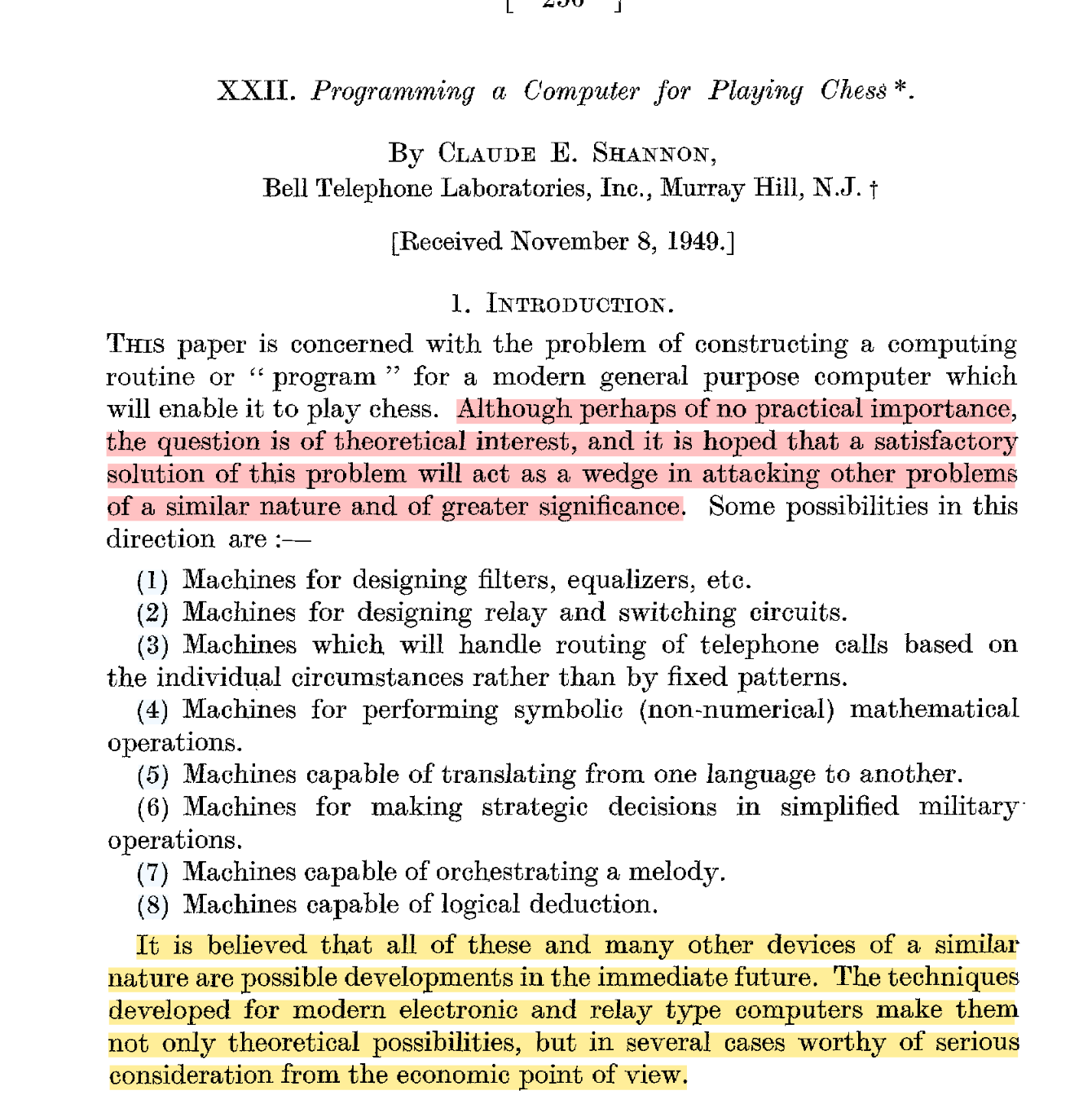 Claude Shannon, 1949
What do these things have in common?
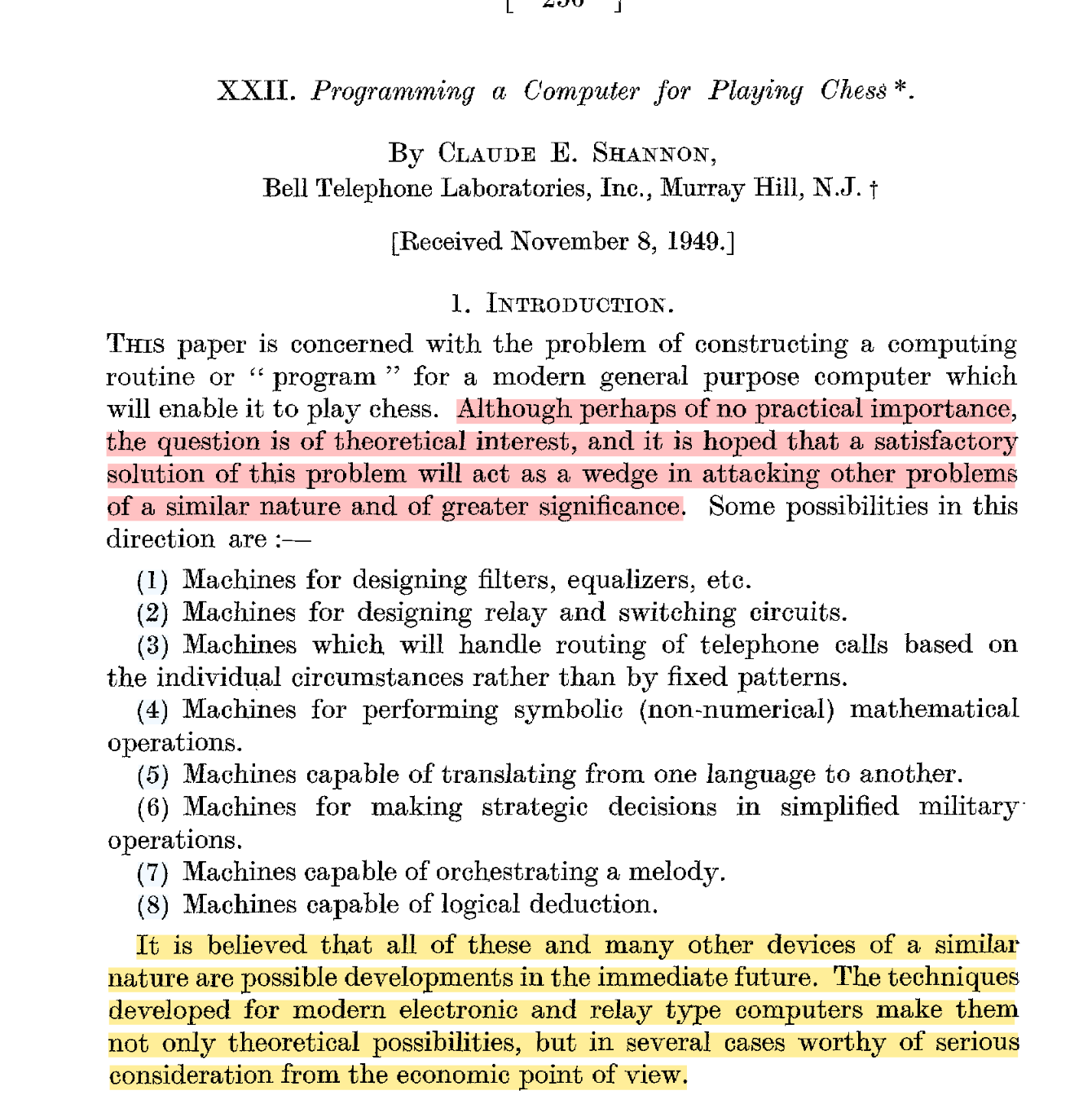 What smart people like Claude Shannon do!
MMLU continues the tradition
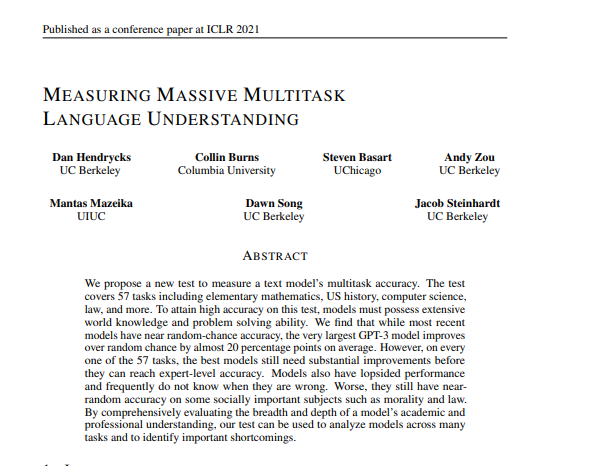 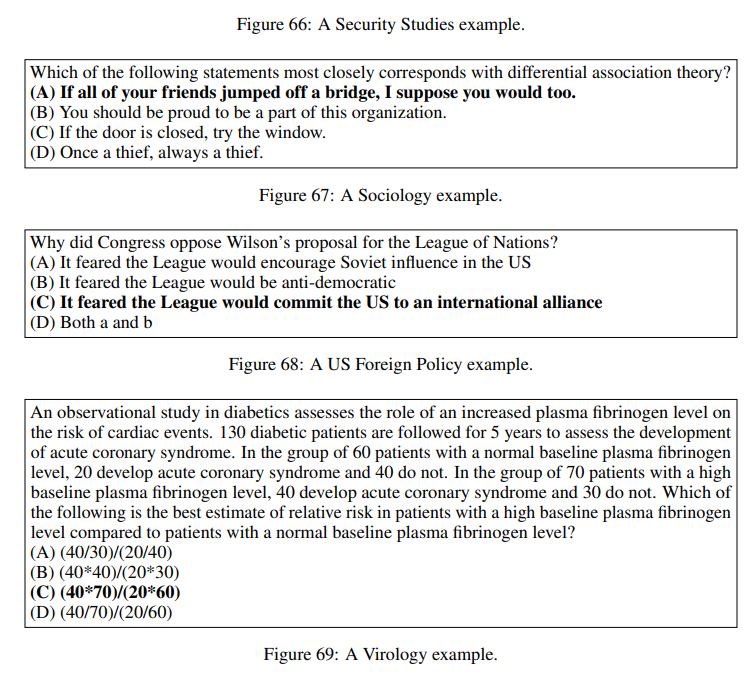 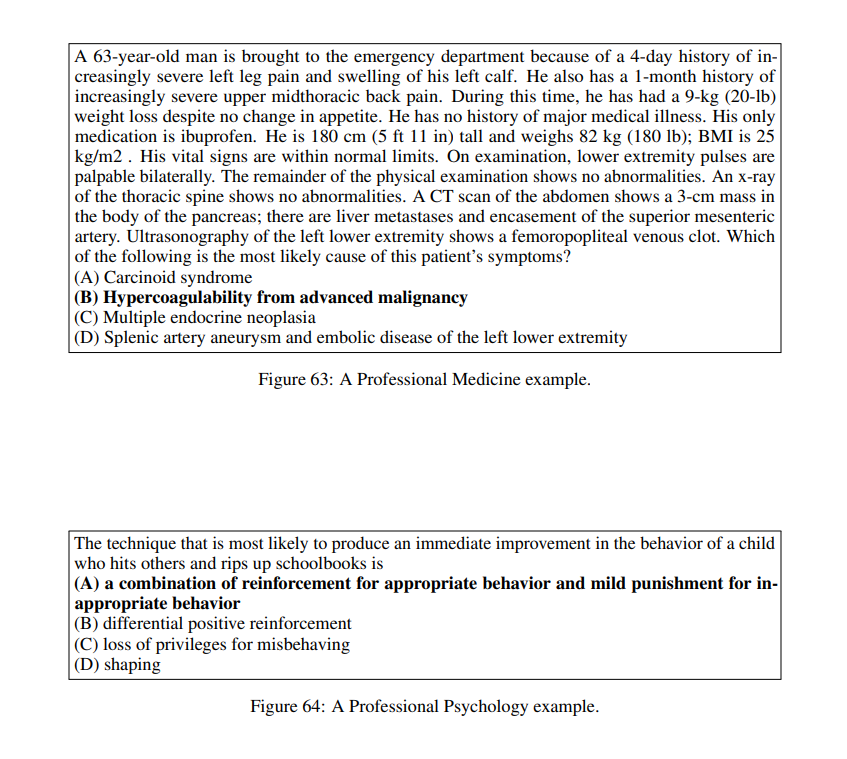 every aspect of learning or any other feature of intelligence can in principle be so precisely described that a machine can be made to simulate it.
McCarthy, Minsky, Rochester, Shannon, 1959
An attempt will be made to find how to make machines use language, form abstractions and concepts, solve kinds of problems now reserved for humans, and improve themselves. We think that a significant advance can be made in one or more of these problems if a carefully selected group of scientists work on it together for a summer.
McCarthy, Minsky, Rochester, Shannon, 1959
“The problems of heuristic programming-of making computers solve really difficult problems-are divided into five main areas: Search, Pattern-Recognition, Learning, Planning, and Induction.”
Minsky, 1961, Steps Toward Artificial Intelligence
Source domain: Reasoning is what people say they do in their head when they play chess, speak or solve problems.
Example of reasoning
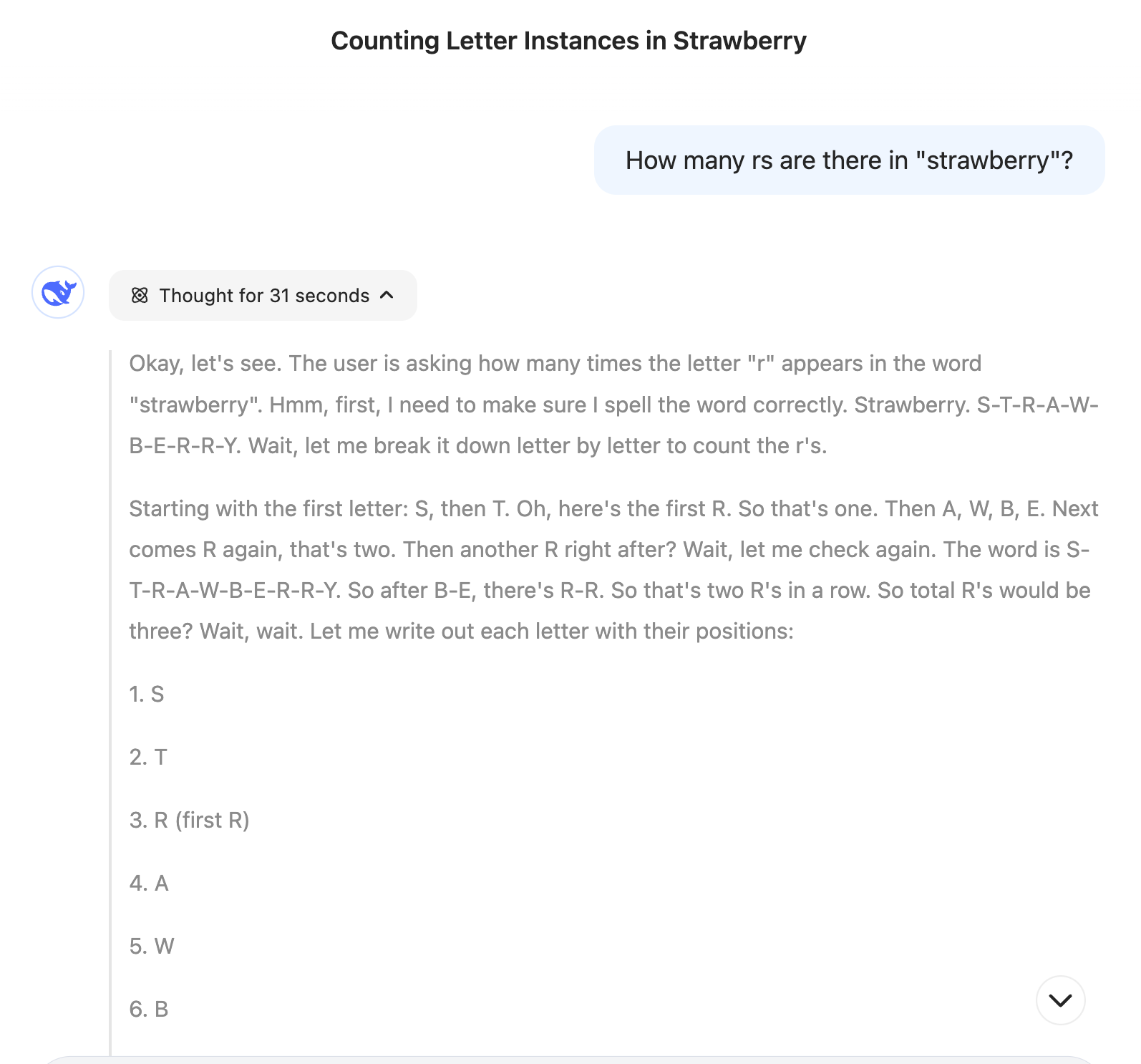 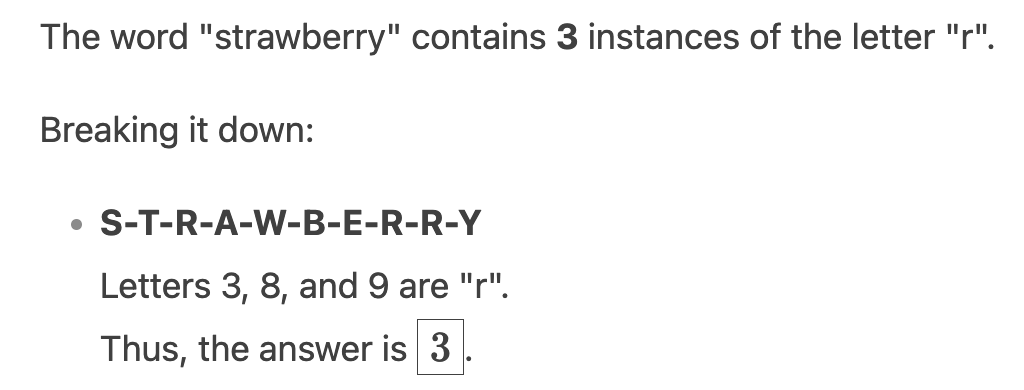 Why is counting r’s in “strawberry” hard?
Corollary Metaphor: Reasoning is manipulating symbols stored in memory.
Source domain:Smart people know a lot of thingsSmart people can use the things they know in logical formulae
Can you remember 51 digits in 10 seconds?
1 9 1 9 1 9 2 0 1 9 2 1 1 9 2 2 1 9 2 3 1 9 2 4 1 9 2 5 1 9 2 6 1 9 2 7 1 9 2 8 1 9 2 9 1 9 3 0 1 9 3
Memorise these in 10 seconds
Anyone did it?
1919 1920 1921 1922 1923 1924 1925 1926 1927 1928 1929 1930 193
How about now?
51 digits
1 9 1 9 1 9 2 0 1 9 2 1 1 9 2 2 1 9 2 3 1 9 2 4 1 9 2 5 1 9 2 6 1 9 2 7 1 9 2 8 1 9 2 9 1 9 3 0 1 9 3
Chunks and meaning
1919 1920 1921 1922 1923 1924 1925 1926 1927 1928 1929 1930 193
What is the difference
1919 1920 1921 1922 1923 1924 1925 1926 1927 1928 1929 1930 193
How do you know what this means?
Logic input
Where and how do you store the symbol 1929 = a date?
Reasoning = Symbolic processing leaves out the most important question – how do you know what symbols mean and how do you pick out the discrete symbols from the continuous stream of data.
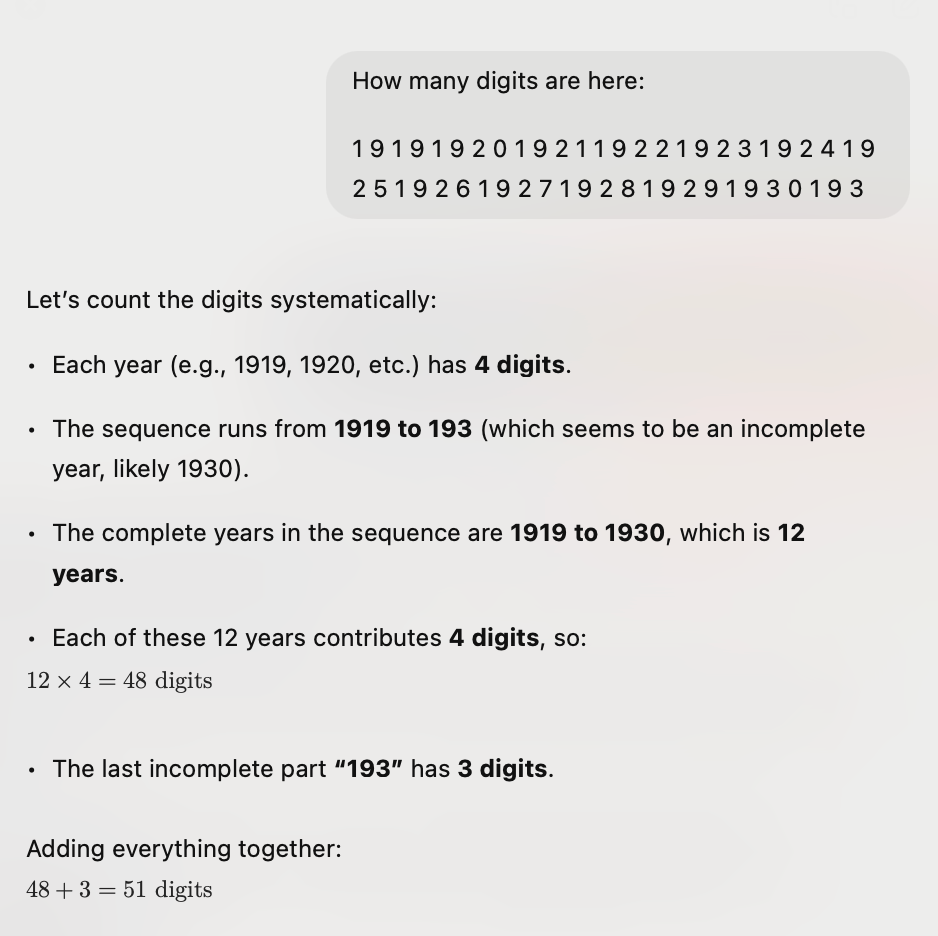 How hard is it for ChatGPT?
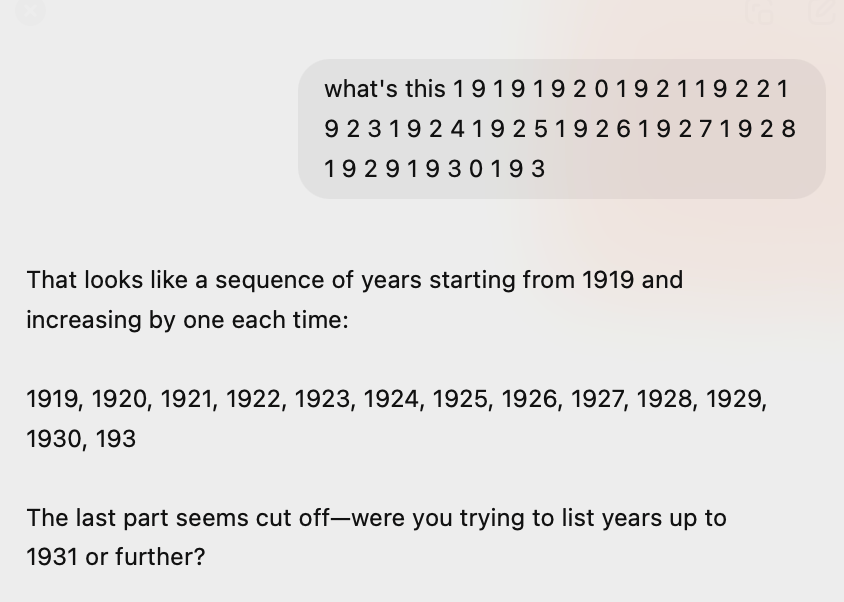 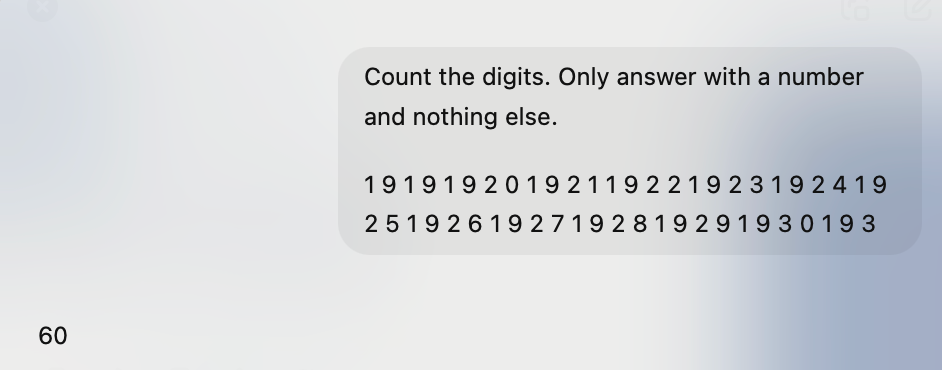 But not all similar patterns are easy for LLMs
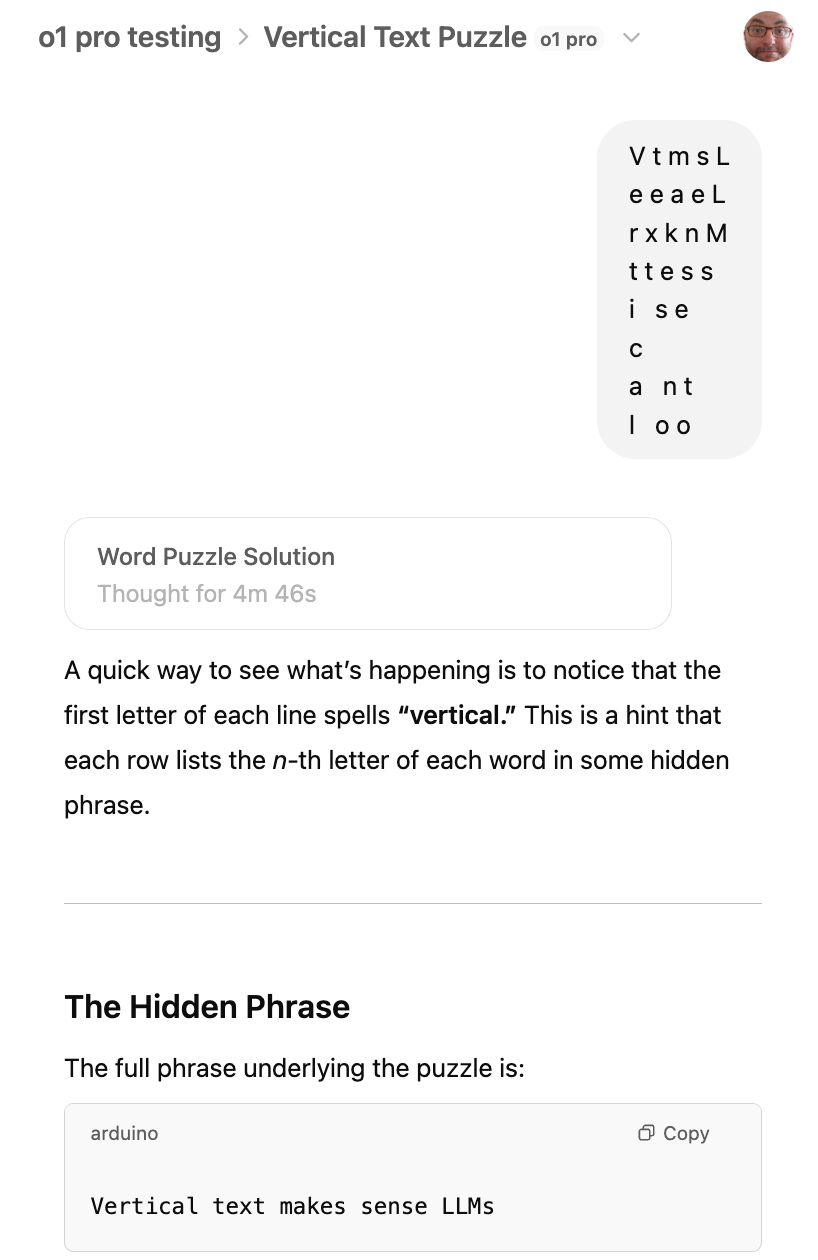 V t m s L
e e a e L
r x k n M
t t e s s
i   s e
c
a   n t
l   o o
What is the algorithm that will take any sequence of digits and find any and all patterns that may be meaningful to a human!?
Some models of semantics
Three types of semantics
Philosophy
Science
Linguistics
Who is interested in different types of semantics
Concepts are used in thinking
Our metaphors hide one type of semantics from us
Introspective semantics: Metaphorical intuitions obscure relational semantics
Seeds
Shapes
Runs on top of (is parasitic on)
Human semantics: Mostly relational seeded by representation
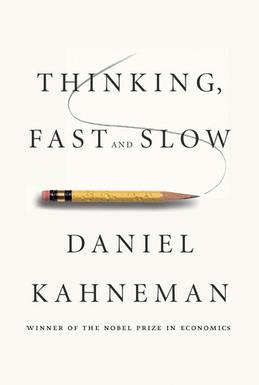 Kind of like Kahneman’s  System 1 and System 2 thinking.
Seeds
Runs on top of (is parasitic on)
LLM semantics: Relational all the way down
Dictionary
Encoded as ontology
Symbolic AI semantics: AI research is based on metaphorical intuitions
How is this difference reflected in our semantics?
1 9 1 9 1 9 2 0 1 9 2 1 1 9 2 2 1 9 2 3 1 9 2 4 1 9 2 5 1 9 2 6 1 9 2 7 1 9 2 8 1 9 2 9 1 9 3 0 1 9 3
1919 1920 1921 1922 1923 1924 1925 1926 1927 1928 1929 1930 193
[Speaker Notes: How does this difference]
We have a missing model of knowledge and its retrieval!
Two kinds of knowledge retrieval
Look up and know
1 9 1 9 1 9 2 0 1 9 2 1 1 9 2 2 1 9 2 3 1 9 2 4 1 9 2 5 1 9 2 6 1 9 2 7 1 9 2 8 1 9 2 9 1 9 3 0 1 9 3
Look and know
1919 1920 1921 1922 1923 1924 1925 1926 1927 1928 1929 1930 193
Two types of retrieval
[Speaker Notes: How does this difference]
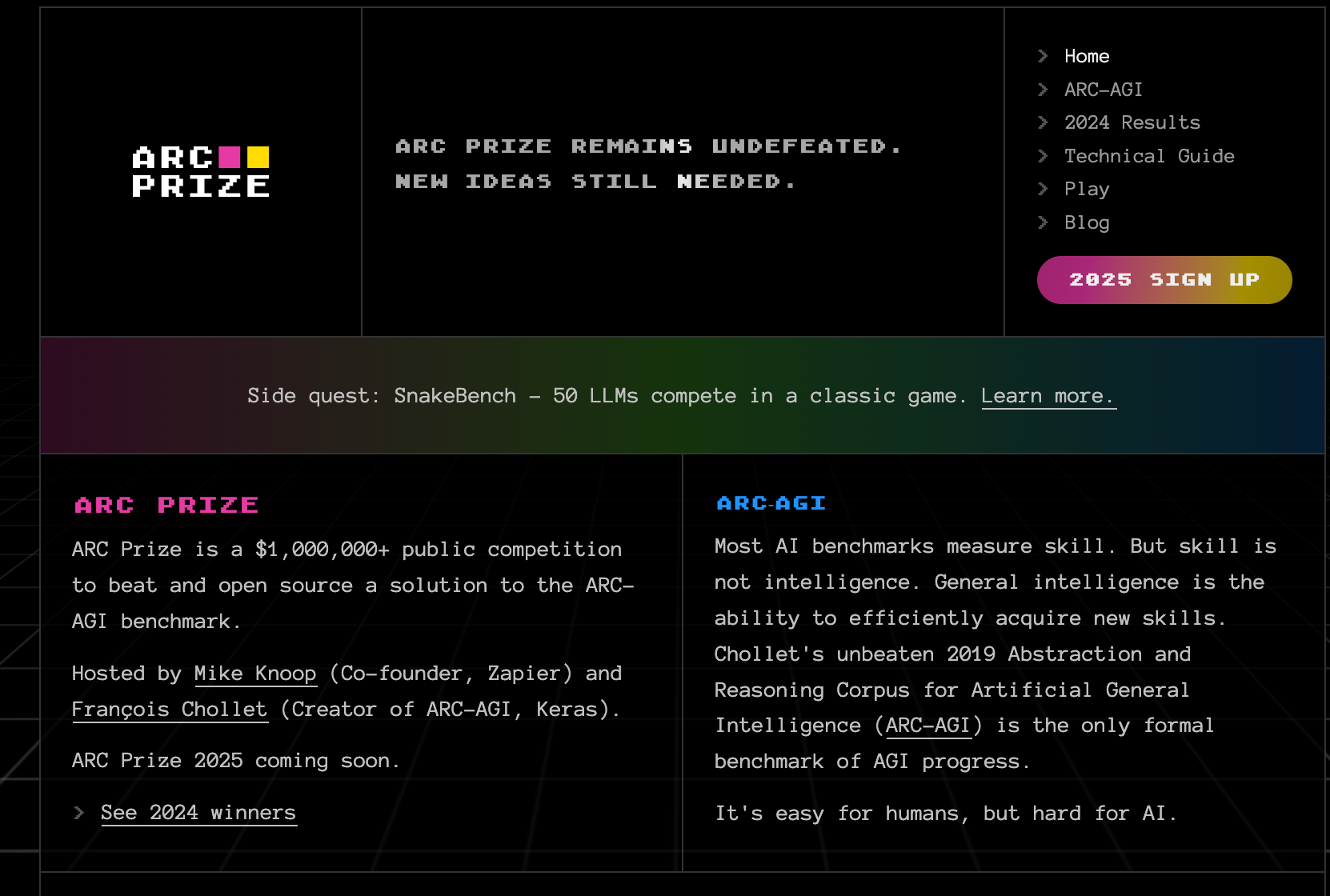 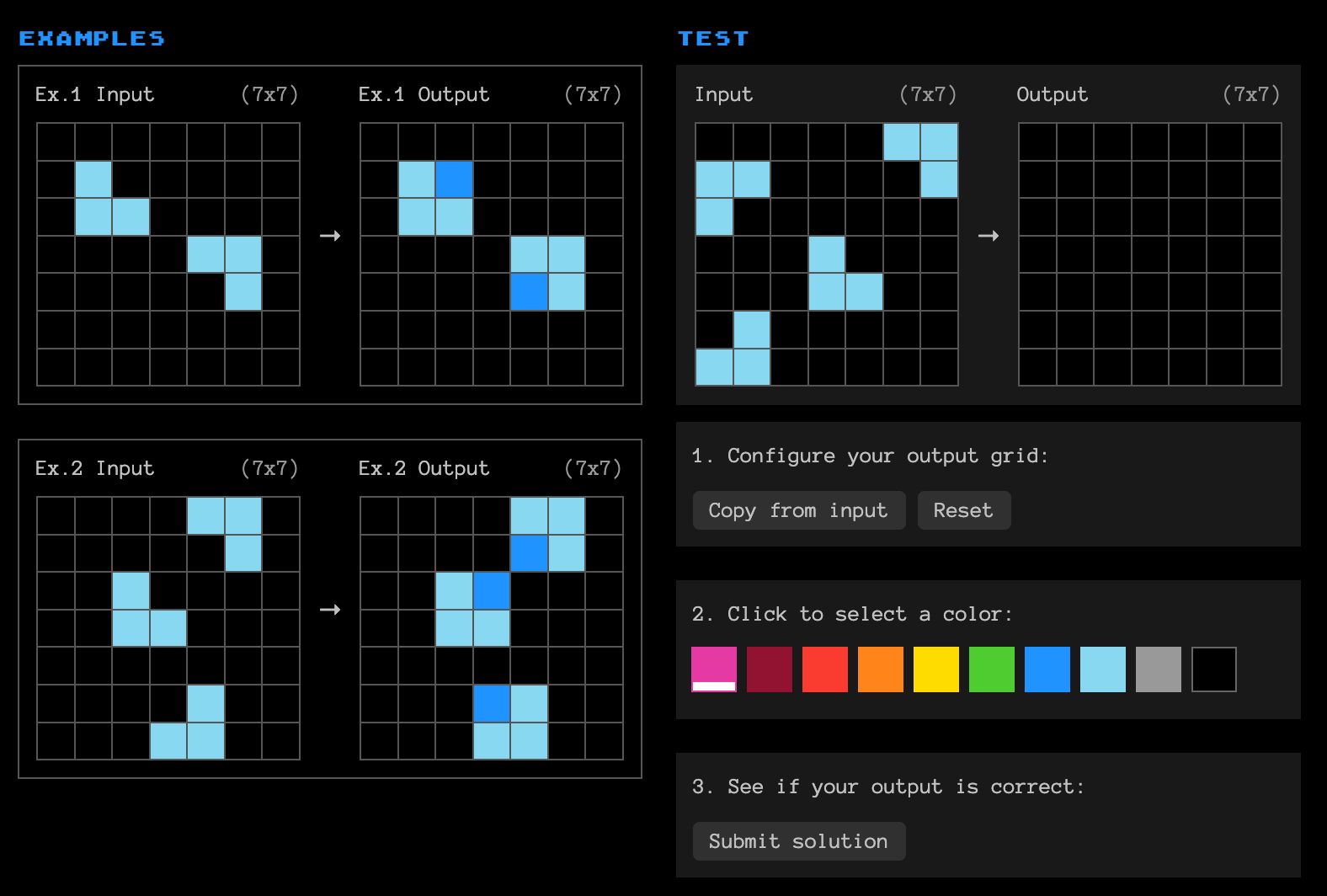 ARC Prize
Reframing the question
What do humans and LLMs do when they perform tasks we describe as being reasoning?
[Speaker Notes: https://x.com/fchollet/status/1875701410165354518]
Reframing the task
How and at what level can we access the processes of humans and LLMs that contribute to reasoning in a way that is helpful to understand, model and change/improve it?
Another way to think about it is through the “bitter lesson”.
We have to learn the bitter lesson that building in how we think we think does not work in the long run. The bitter lesson is based on the historical observations that 1) AI researchers have often tried to build knowledge into their agents, 2) this always helps in the short term, and is personally satisfying to the researcher, but 3) in the long run it plateaus and even inhibits further progress.
Rich Sutton, AI scientist, The Bitter Lesson, 2019
The more linguists I fire the better my speech recognition software gets.
Early bitter lesson by Fred Jelinek from 1980s
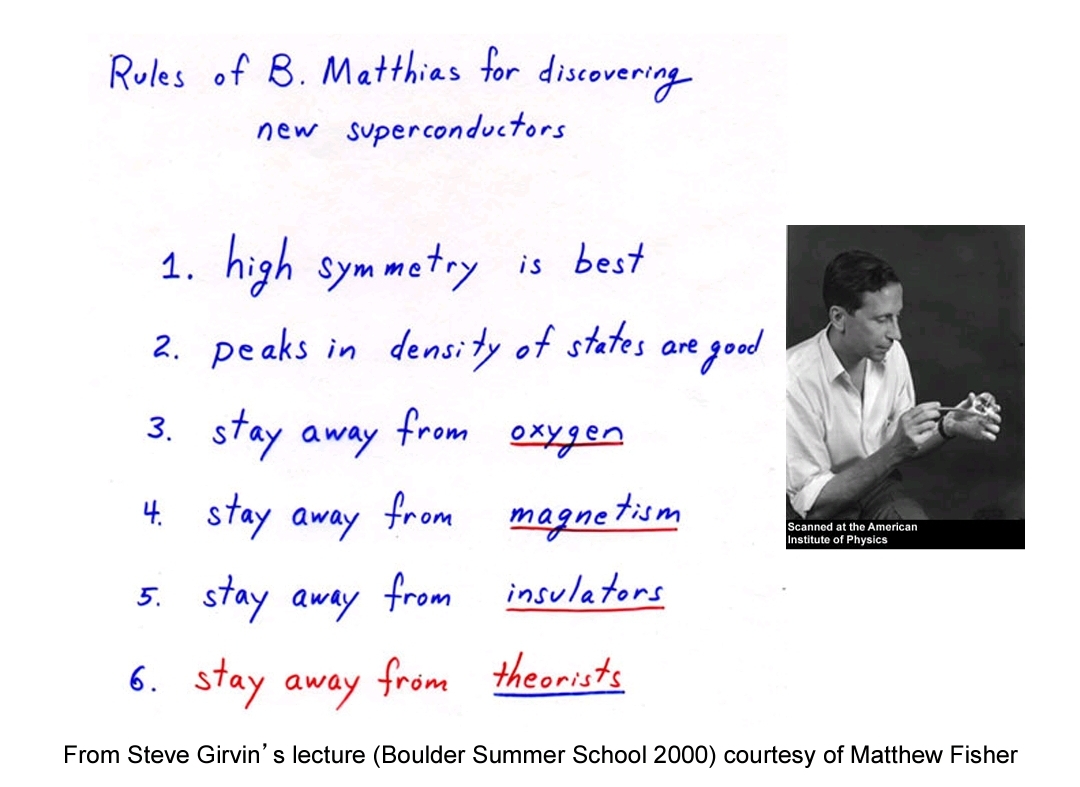 Not only speech recognition
[Speaker Notes: Stay away from theorists]
In contrast to…
I believe that a clear understanding of intelligence at the level of fundamental principles is not just possible, but necessary for the development of AGI. Intelligence is not some ineffable mystery, nor will it spontaneously emerge if you pray awhile to a big enough datacenter.
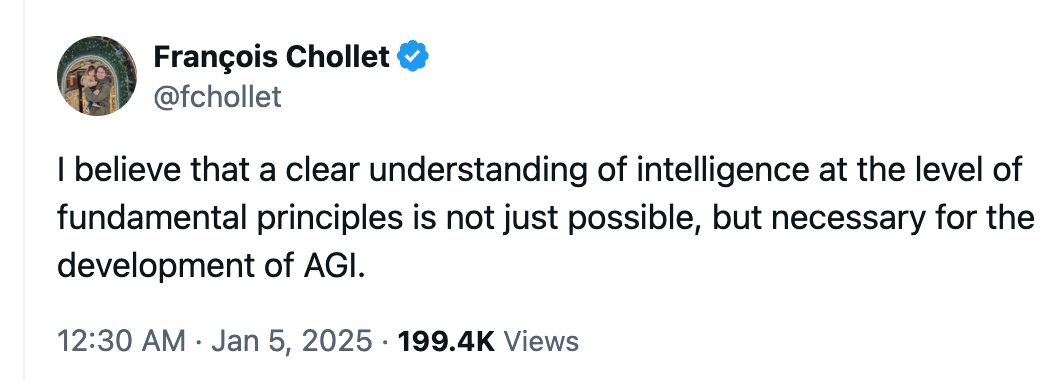 François Chollet, 5 Jan 2025 X
[Speaker Notes: https://x.com/fchollet/status/1875701410165354518]
Is this the same bitter lesson we don’t quite want to learn in education?
Look up and know
1 9 1 9 1 9 2 0 1 9 2 1 1 9 2 2 1 9 2 3 1 9 2 4 1 9 2 5 1 9 2 6 1 9 2 7 1 9 2 8 1 9 2 9 1 9 3 0 1 9 3
Look and know
1919 1920 1921 1922 1923 1924 1925 1926 1927 1928 1929 1930 193
Is there a parallel to this in learning
[Speaker Notes: How does this difference]
Procedural vs conceptual knowledge
[Speaker Notes: There are many other kinds of knowledge and ways of dissecting knowledge.]
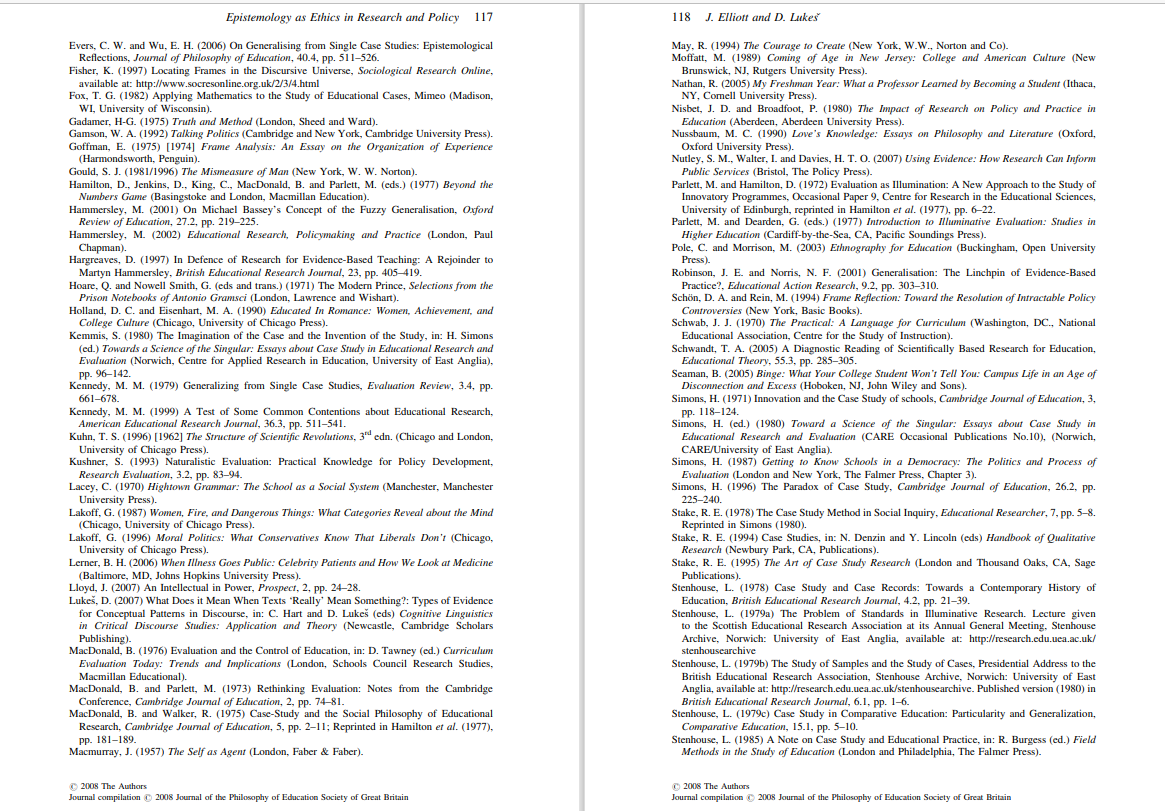 What is the difference between you and a student looking at the reference section
You see it, GPT-4o sees, but students don’t see it
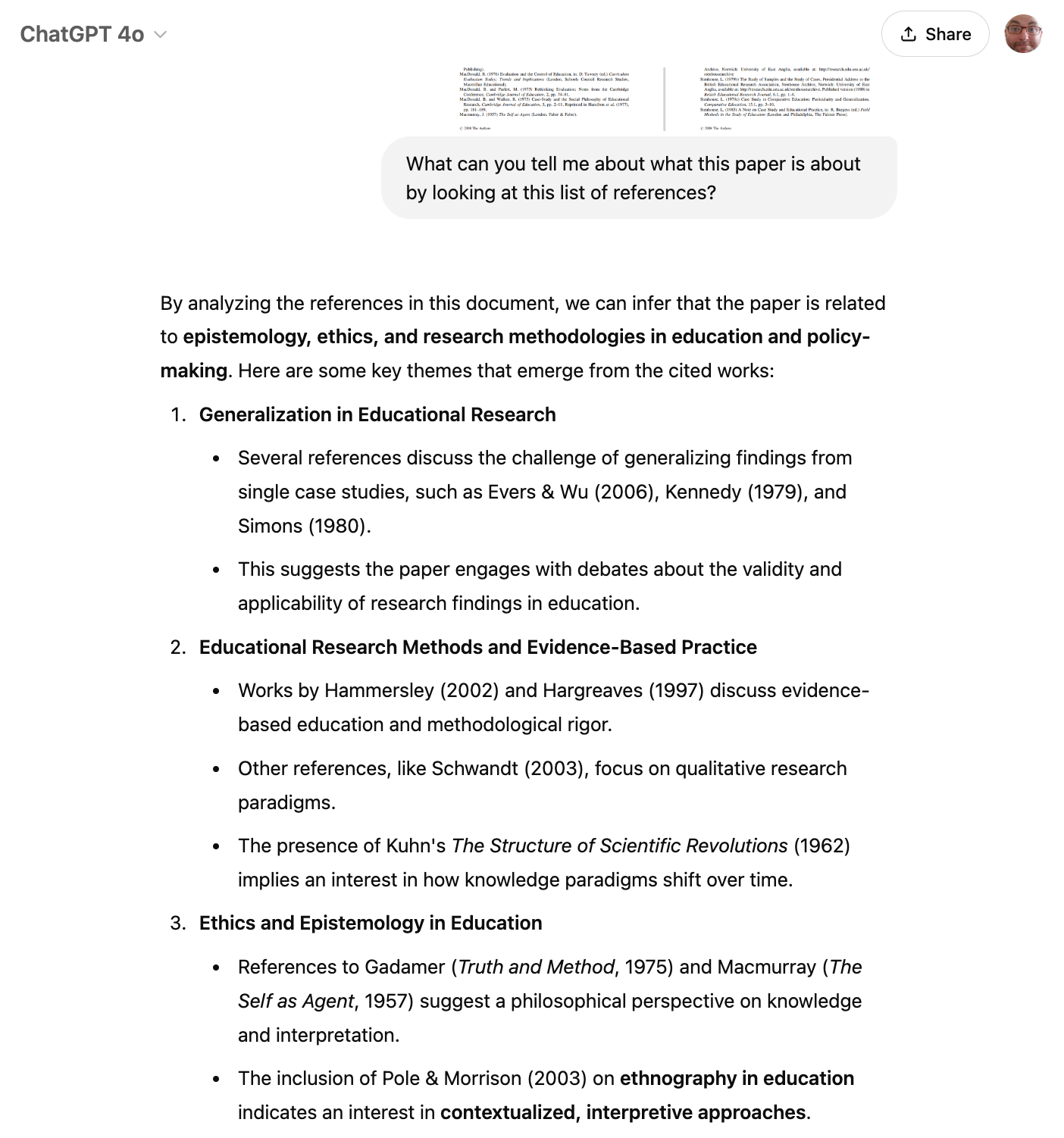 The Socratic method
[The Socratic Method] is one of the great frauds in the history of education.
BF Skinner, The Technology of Teaching, 1968
The goal for Socrates is Truth, to be achieved through philosophical inquiry. That is not the same as a goal of enhancing the intellectual skills and understanding of others.
Diana Laurillard, Rethinking University Teaching, 1993
How can we move away from teaching the way we think we think to the way we learn?
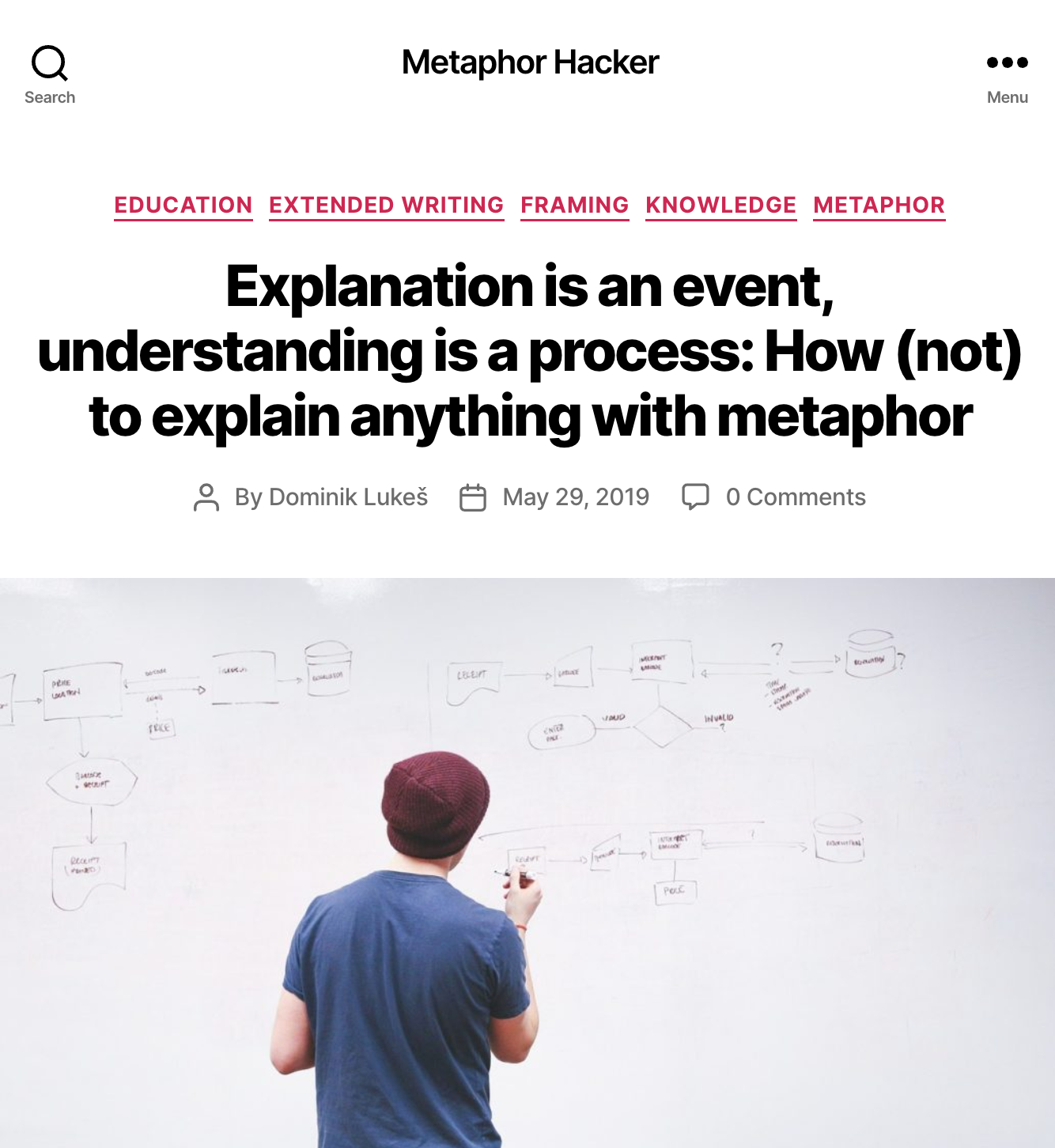 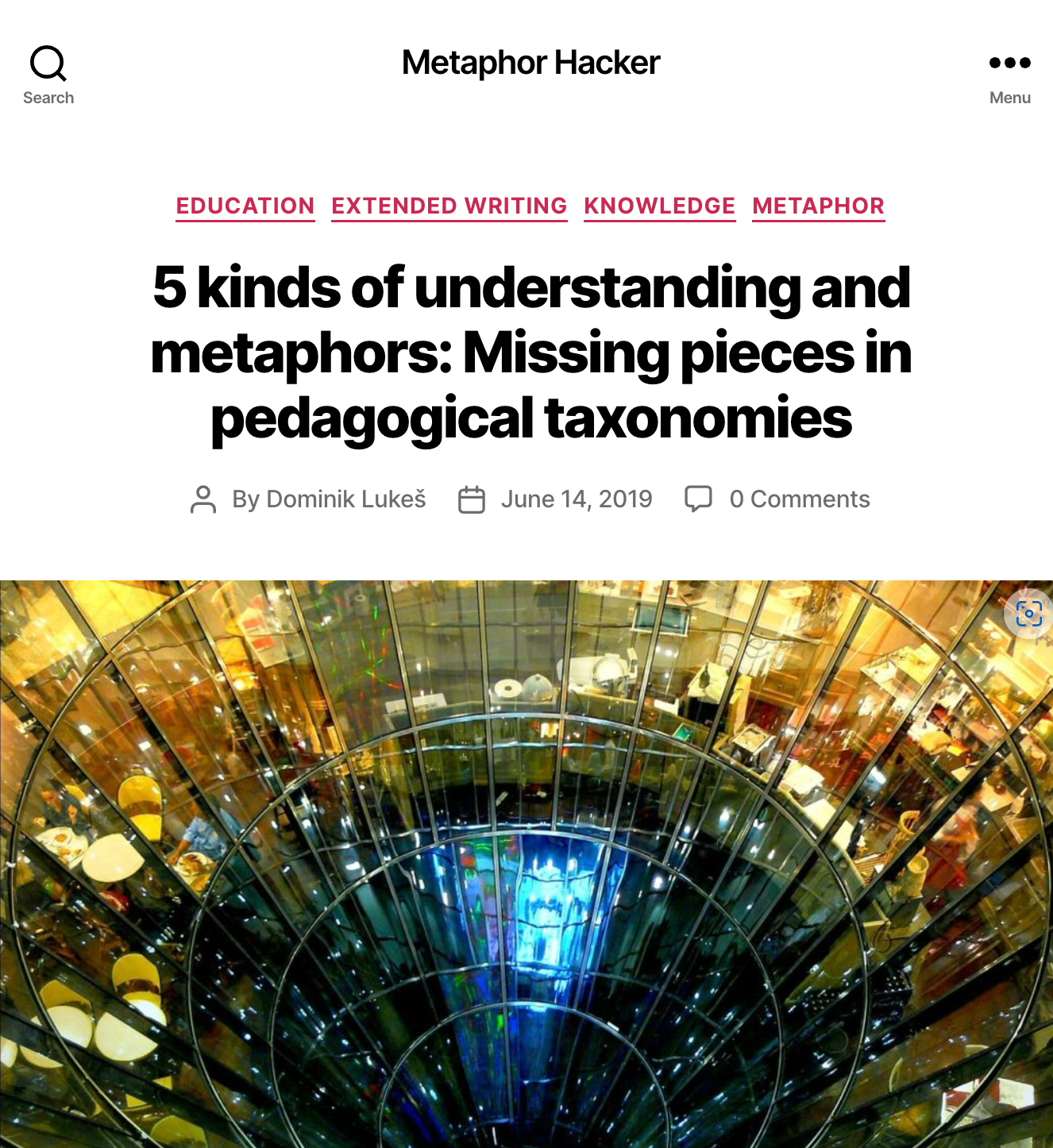 More on Metaphor and Knowledge on metaphorhacker.net
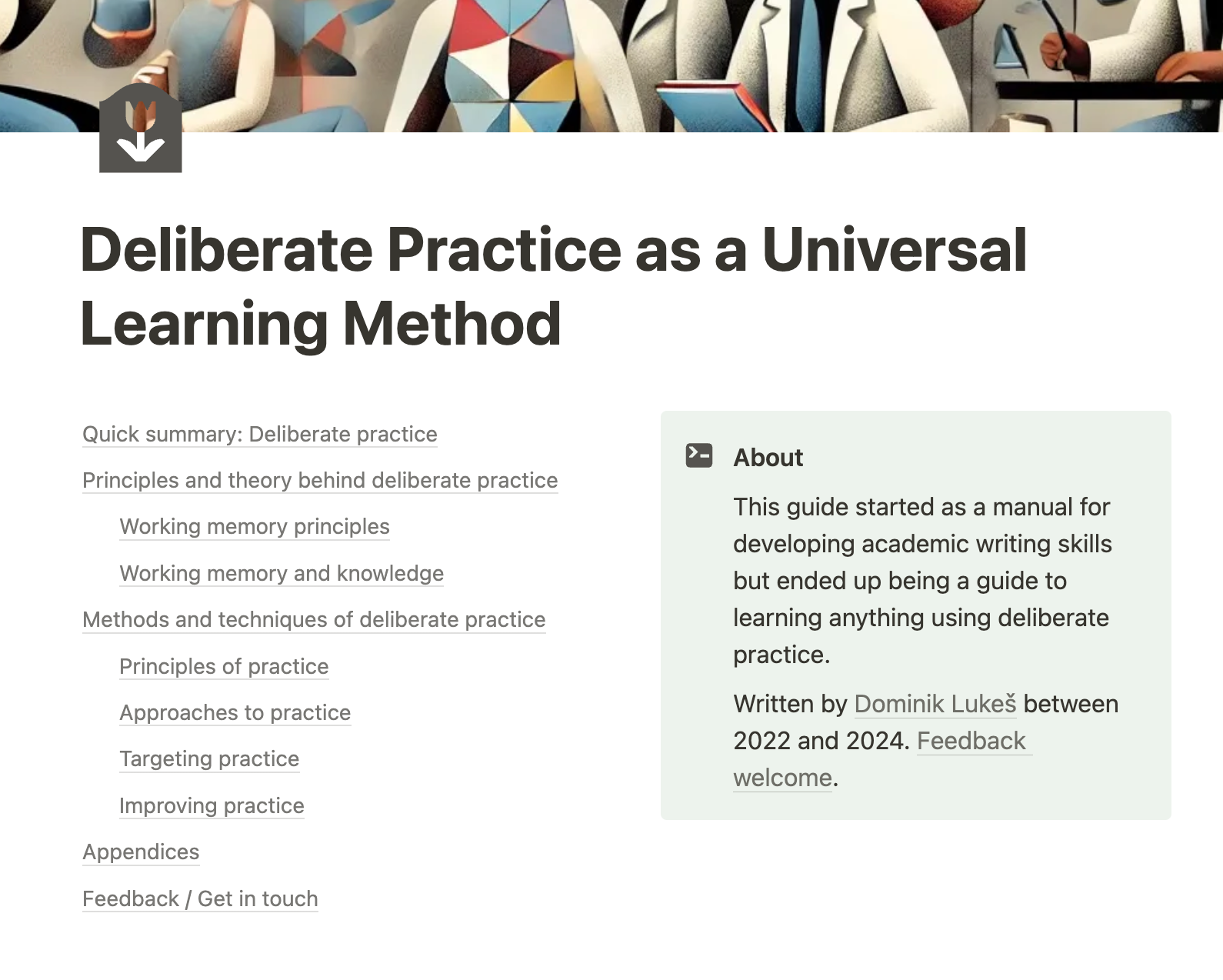 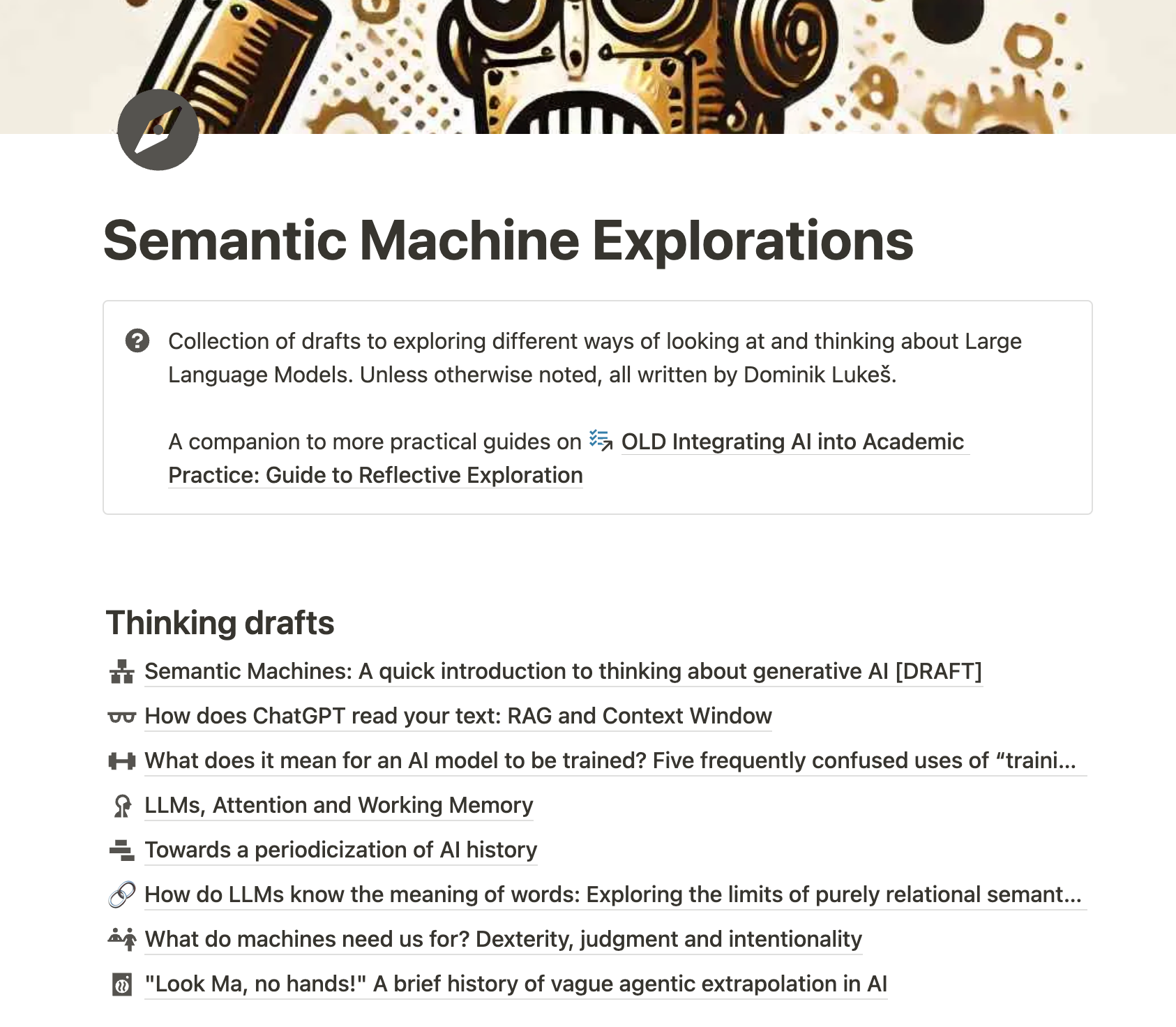 deliberatepractice.notion.site
semanticmachines.notion.site
Deliberate Practice and Semantic Machines
Thank you
Dominik.Lukes@oerc.ox.ac.uk
This presentation is licensed under Creative Commons By Attribution license except where otherwise noted.Icons and stock photos licensed under Microsoft Premium Content and cannot be reused outside this document.